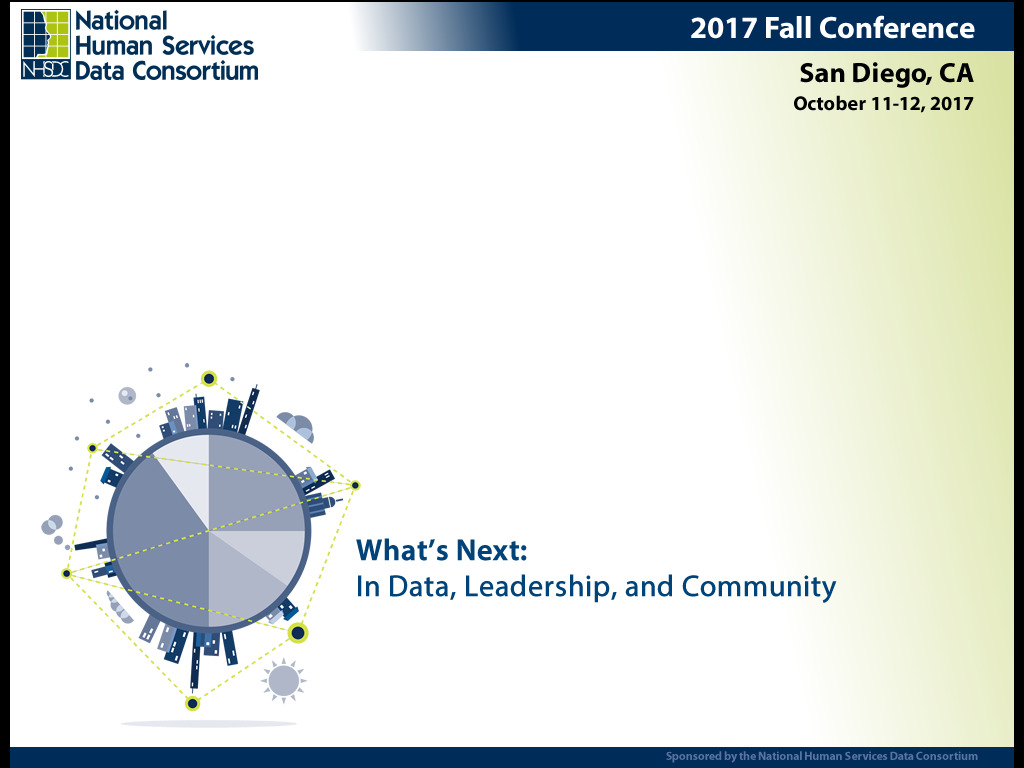 The Rapid Deployment of Mobile Technology to Support a Coordinated Response 
to Hurricane Harvey 
Ana Rausch, Senior Research Project Manager, Houston Coalition for the Homeless
Erol Fetahagic, HMIS Administrator, Houston Coalition for the Homeless
Eddie Barber, Lead Developer, Simtech Solutions Inc.
Matt Simmonds, President, Simtech Solutions Inc.
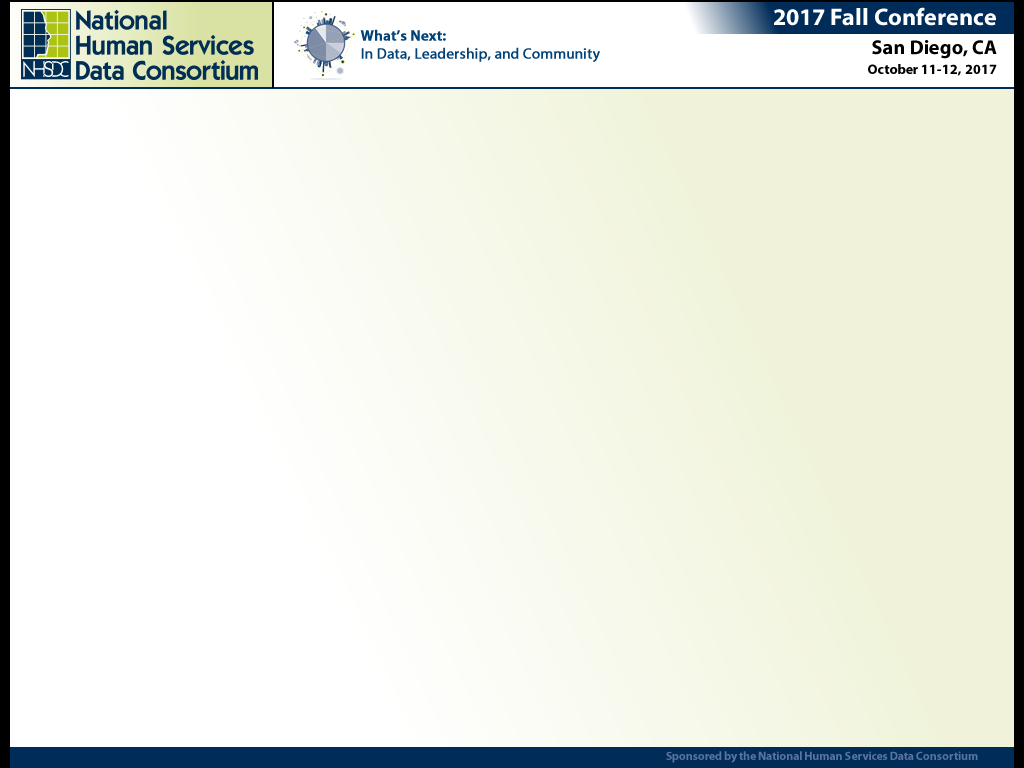 The Community: Houston, TX
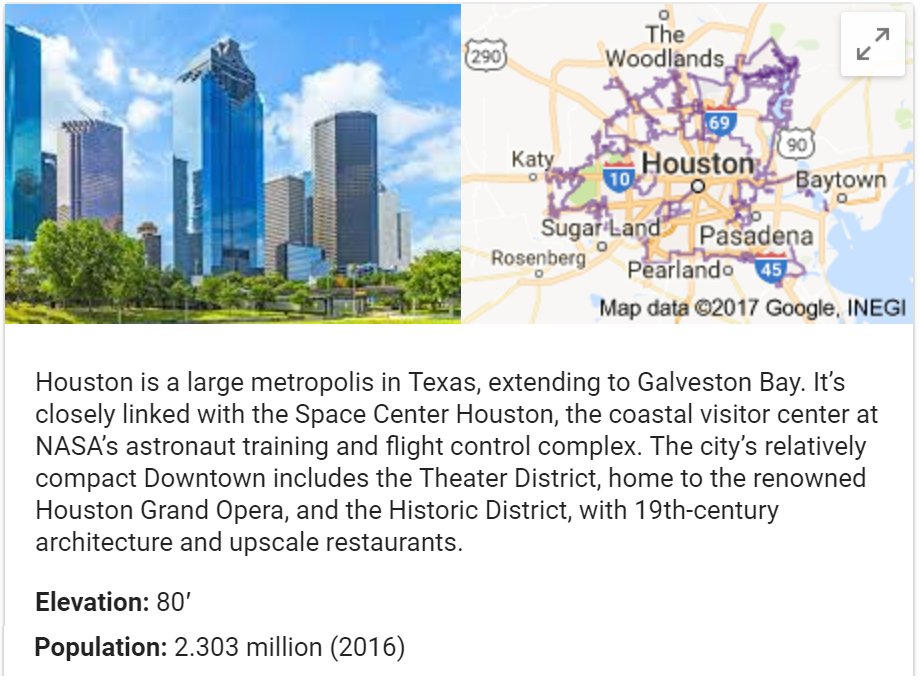 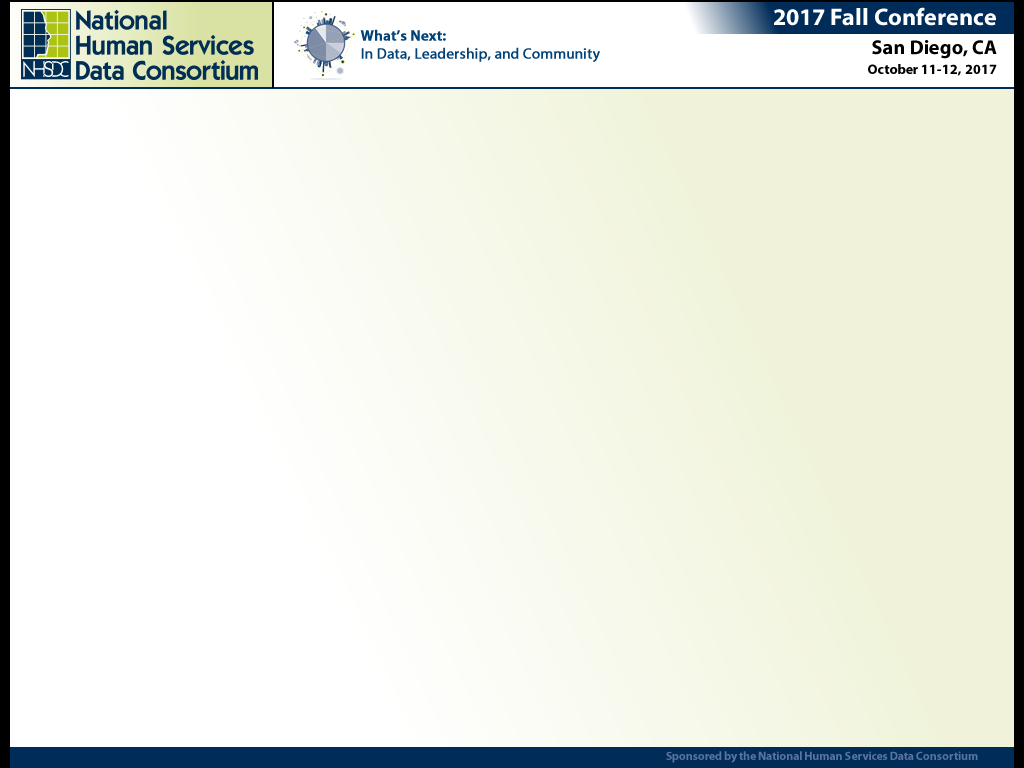 The Homeless Population in Texas
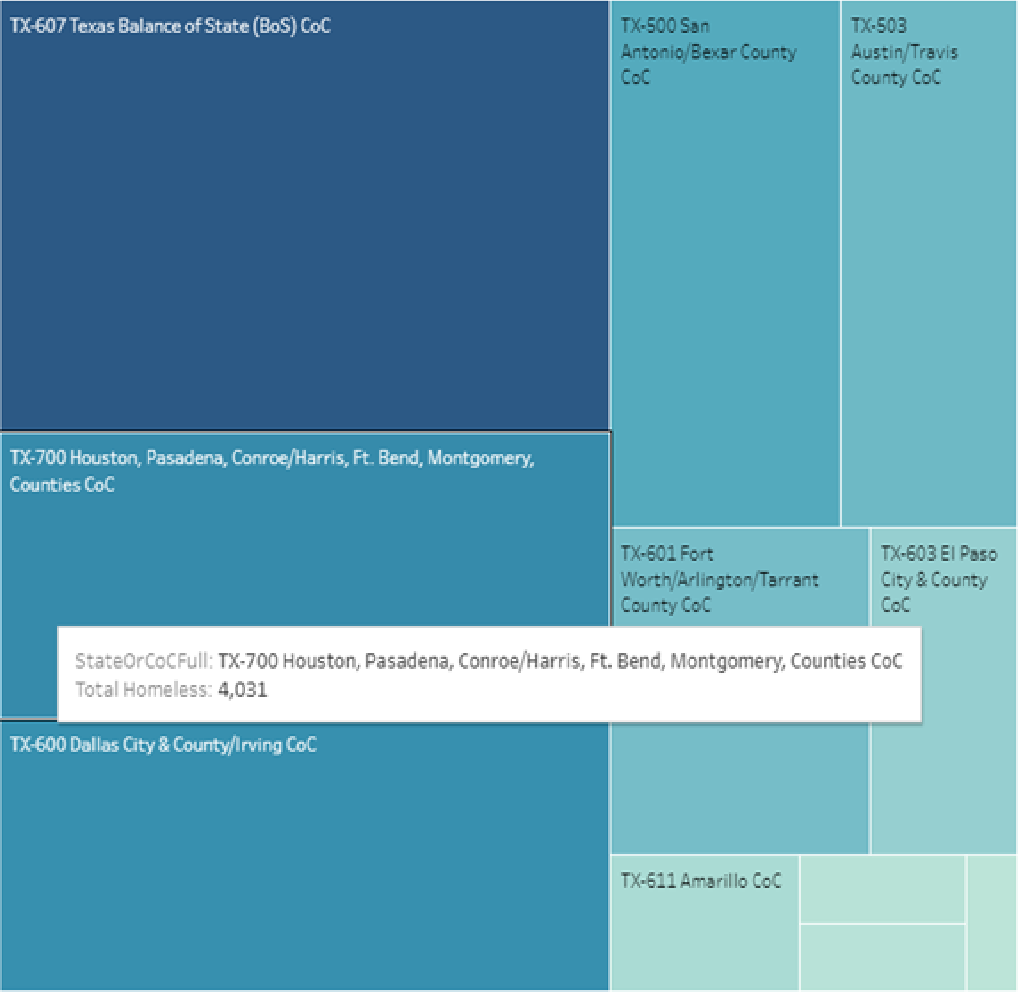 Source: 			http://www.HomelessData.com/Dashboard Tool Used: 		TableauLicensing Model: 	Freemium
Data Set Used:	2016 HUD Point in Time Data
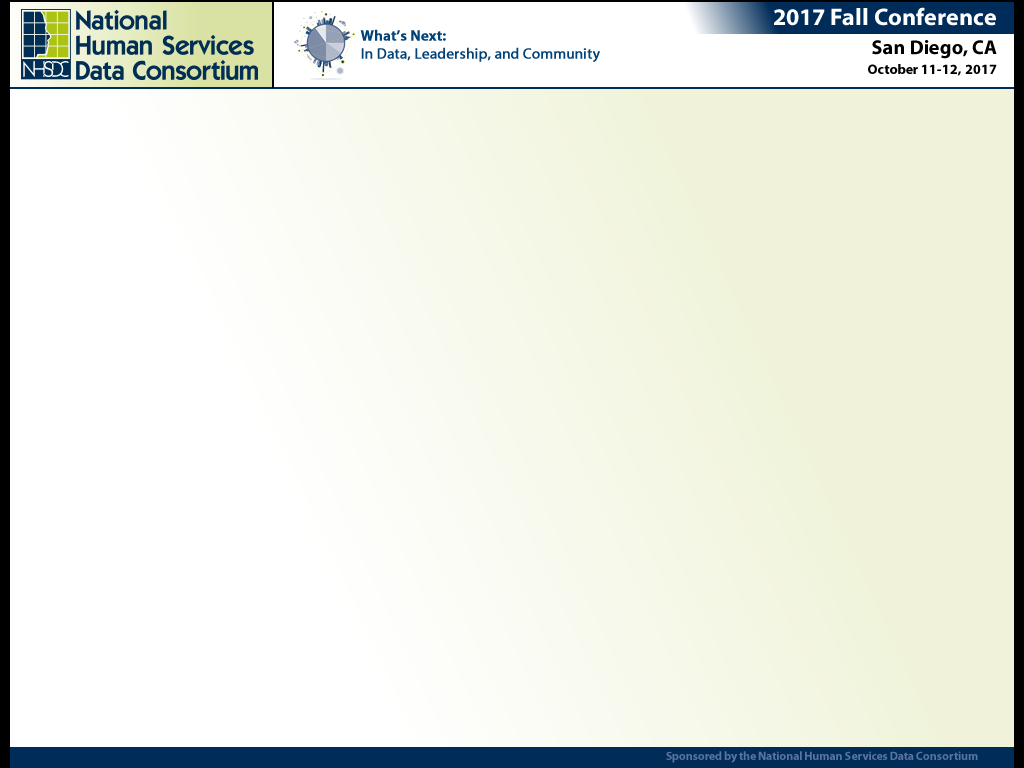 Houston 2017 PIT Summary
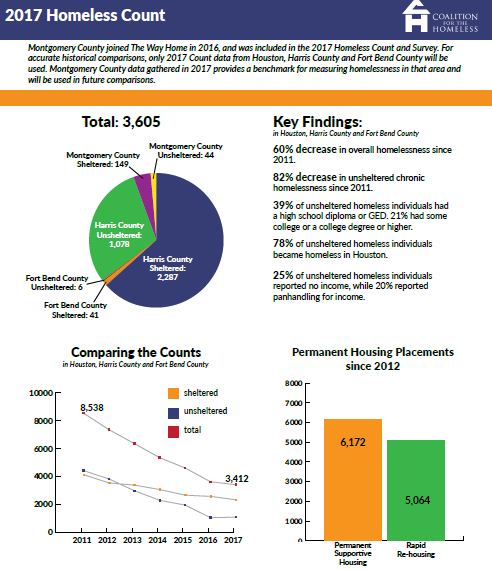 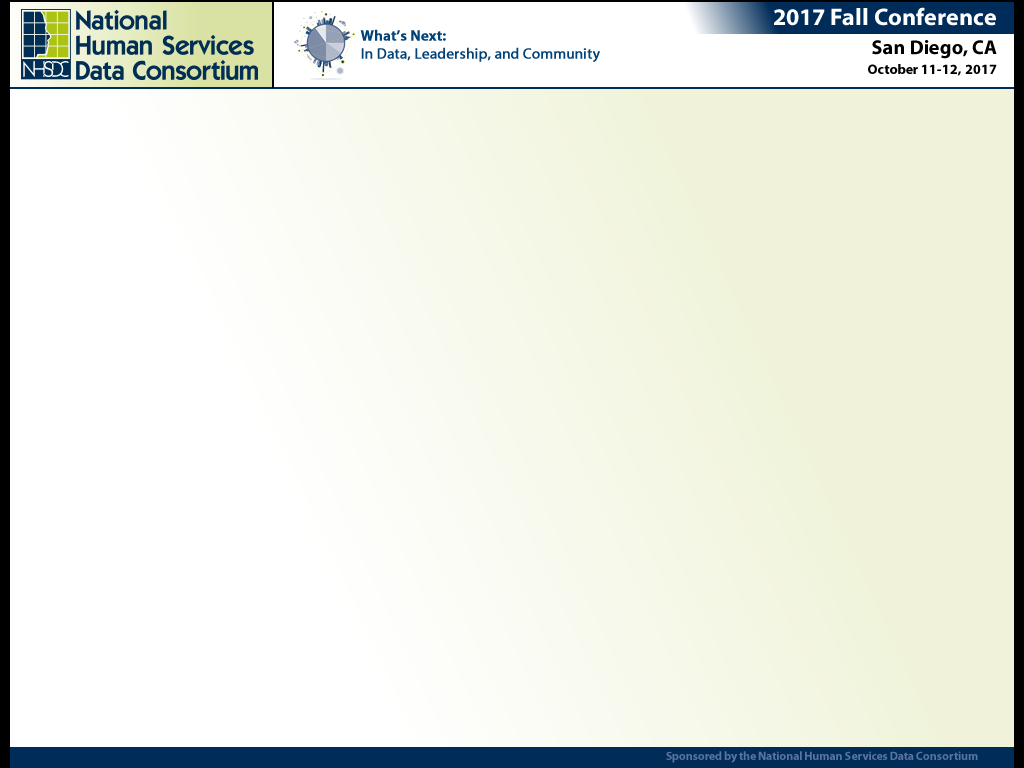 Hurricane Harvey
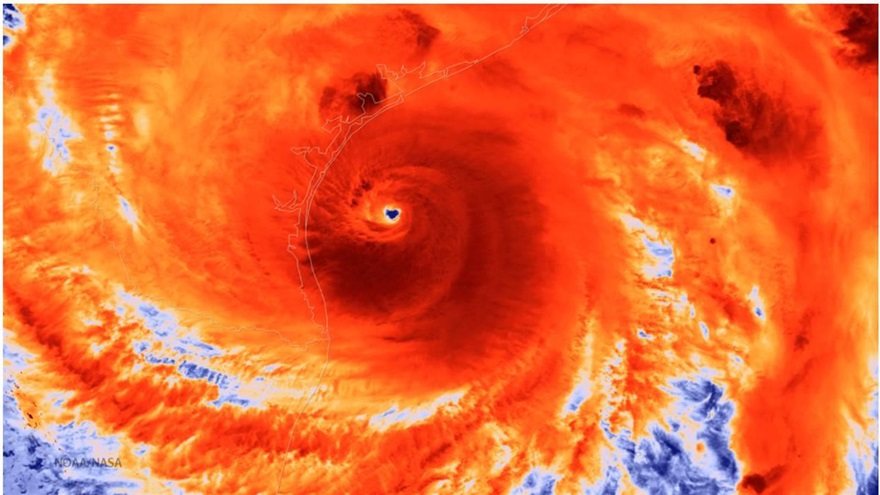 Source: NOAA
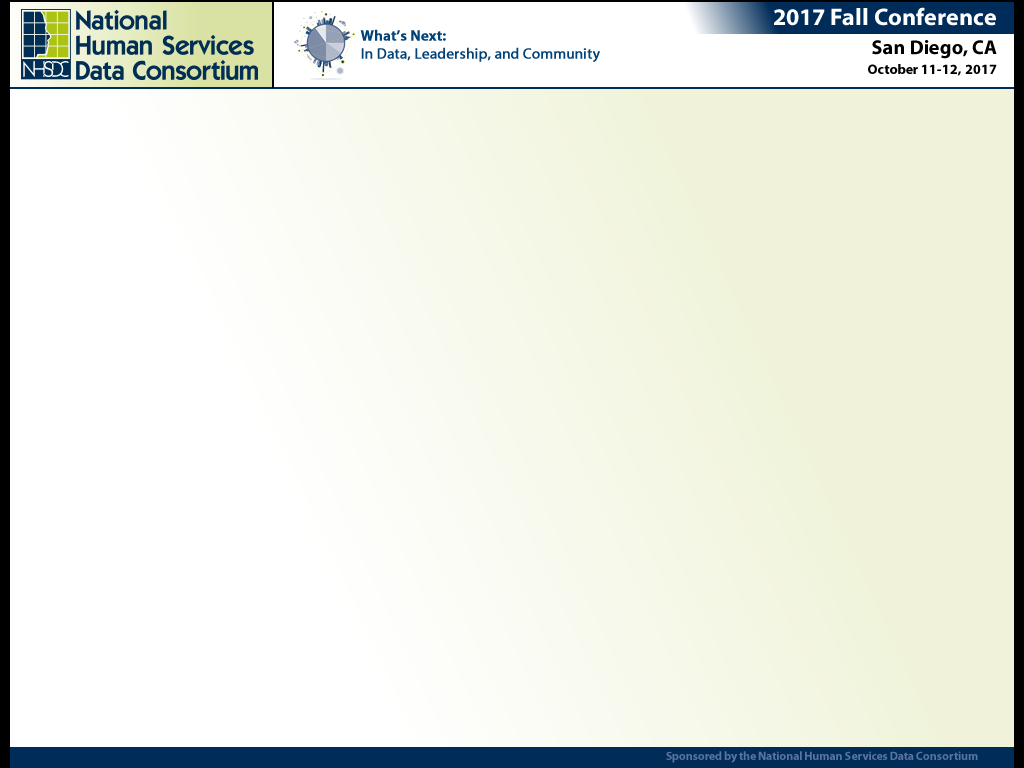 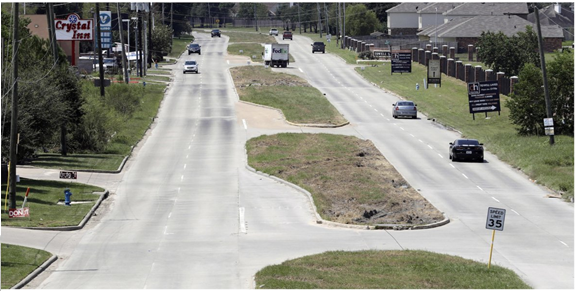 Tidwell St
Before
Tidwell St
After
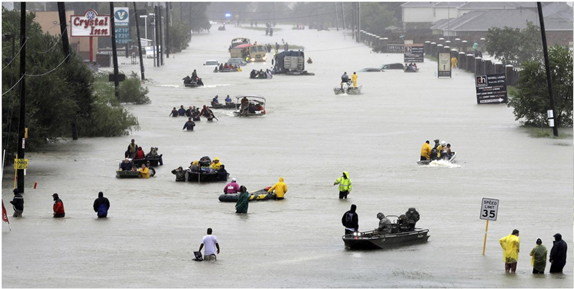 Source: TIME
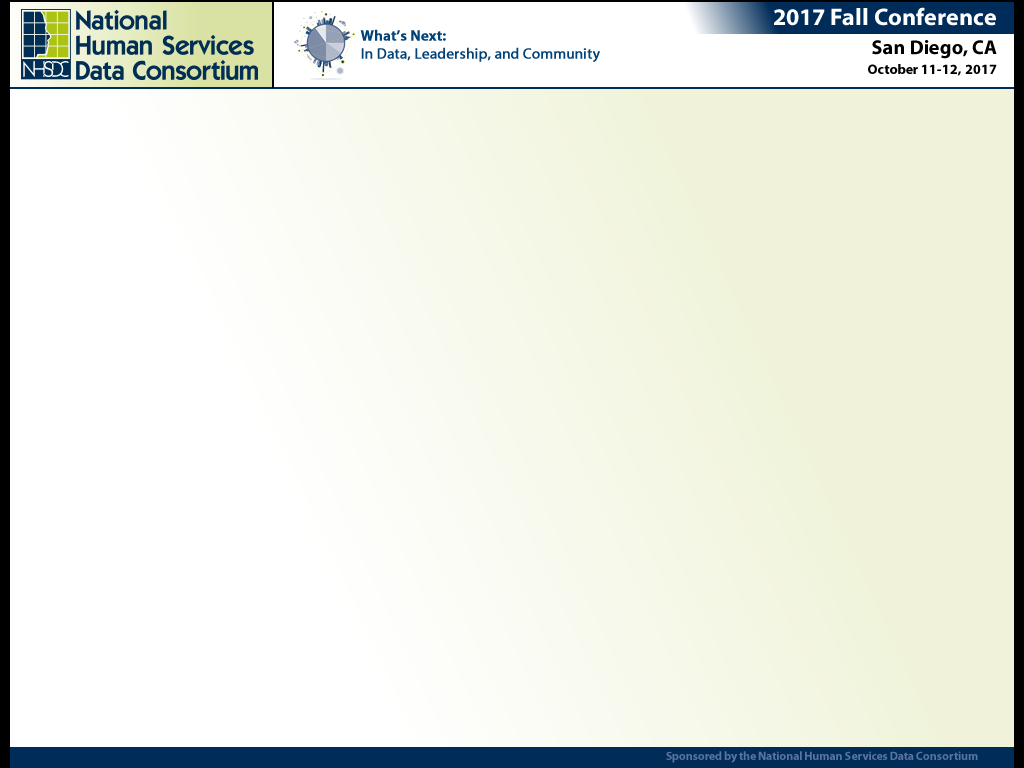 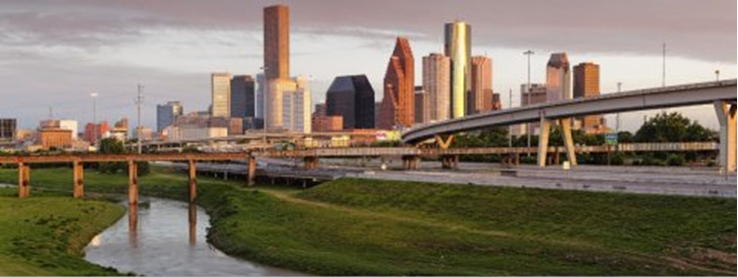 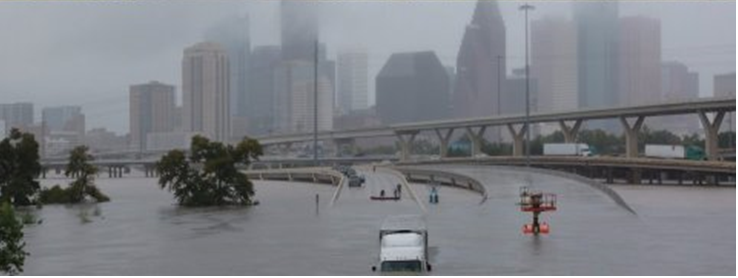 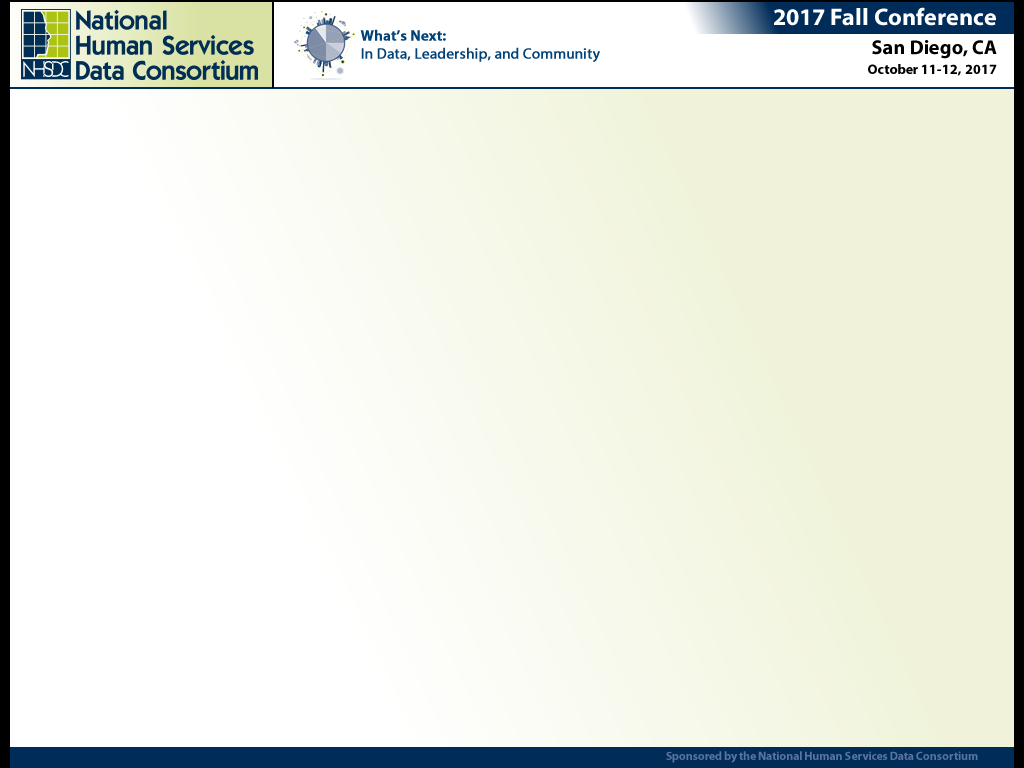 Disaster Response Coordination
Local government (city, county, state)
Federal government (FEMA, HUD)
Continuum of Care (CoC Lead, homeless service providers)
Non-profits (American Red Cross, local agencies)
Others (volunteers, local businesses)
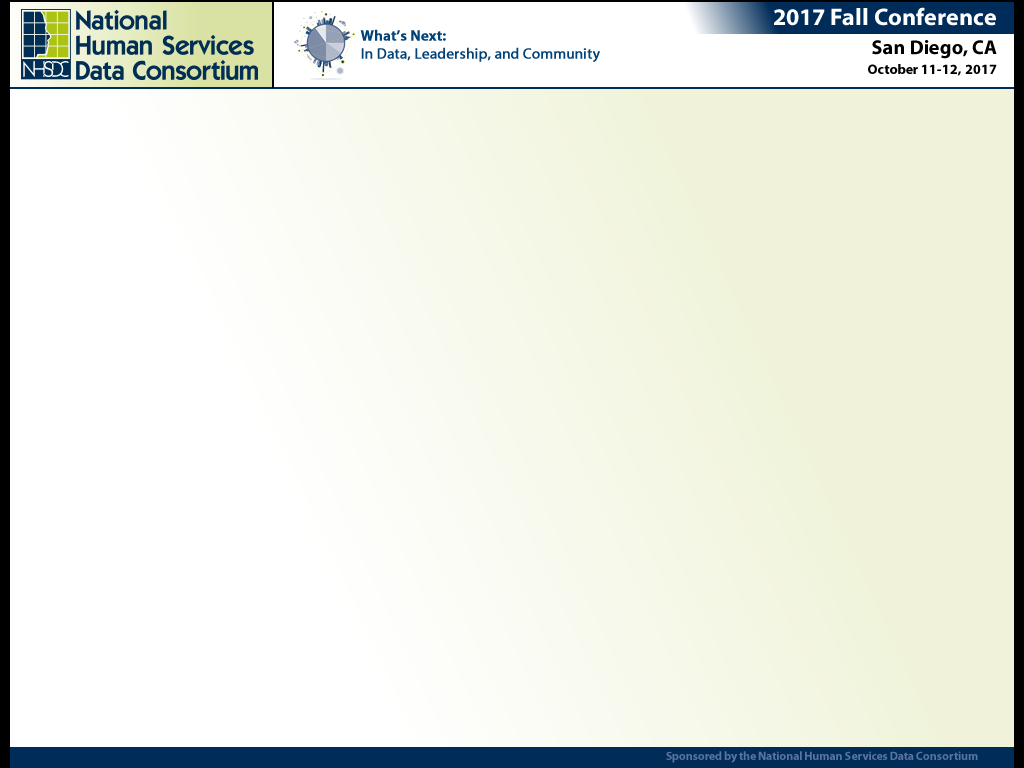 Hurricane Harvey Response
Many people affected by the storm were evacuated to two major (and largest) shelters:
GRB: Operated by the Red Cross & the City of Houston
10K+ evacuees initially
NRG:  Operated by Baker Ripley & Harris County
2K+ evacuees initially
TX-700 Continuum of Care received Disaster TA from HUD almost immediately
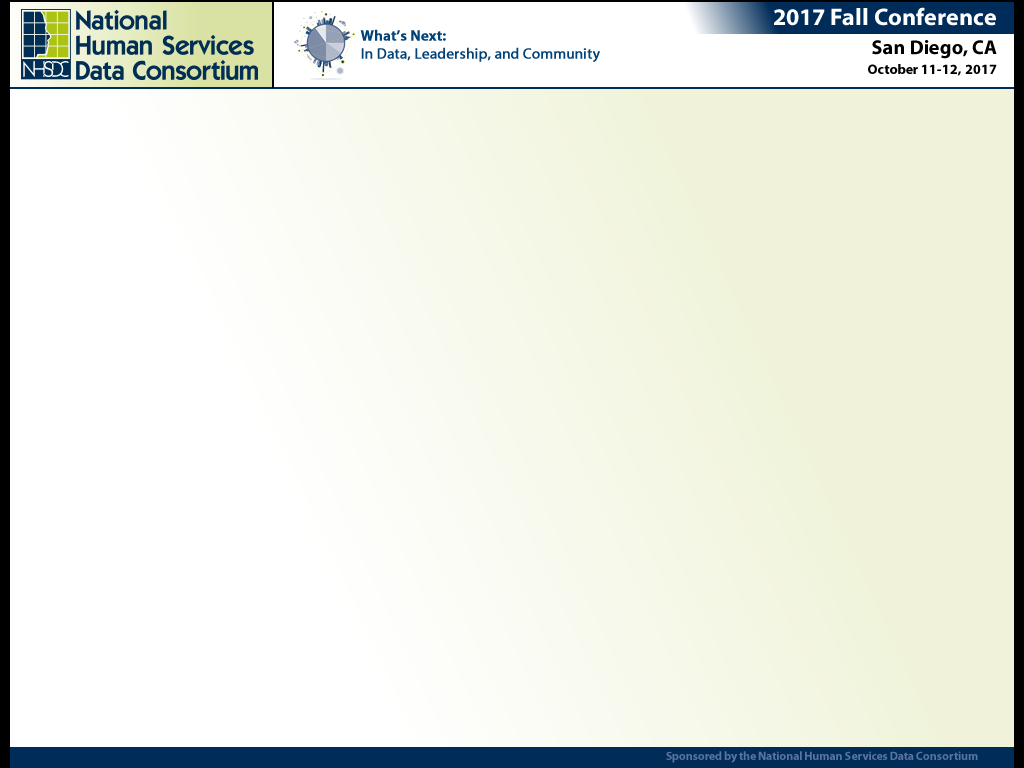 Shelter Resources
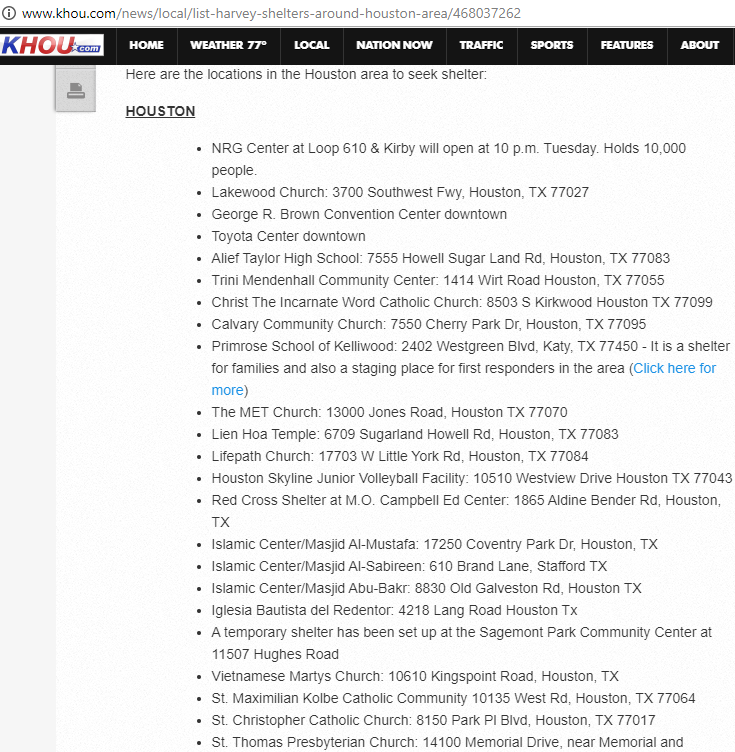 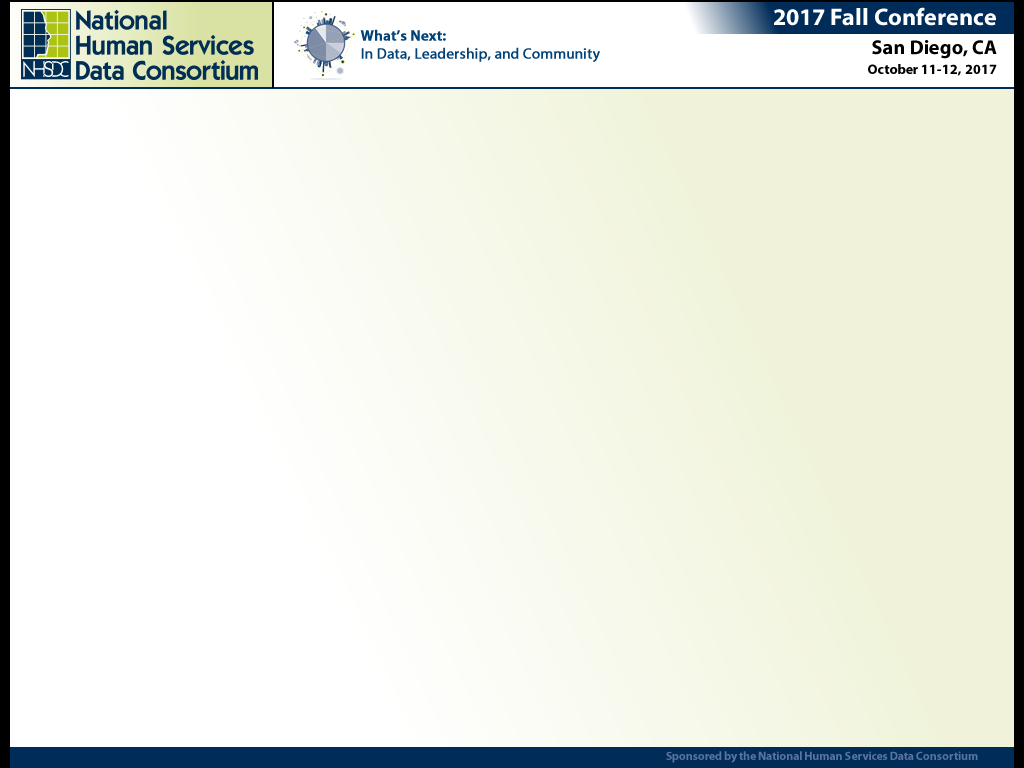 George R Brown (GRB) Convention Center: Emergency Response
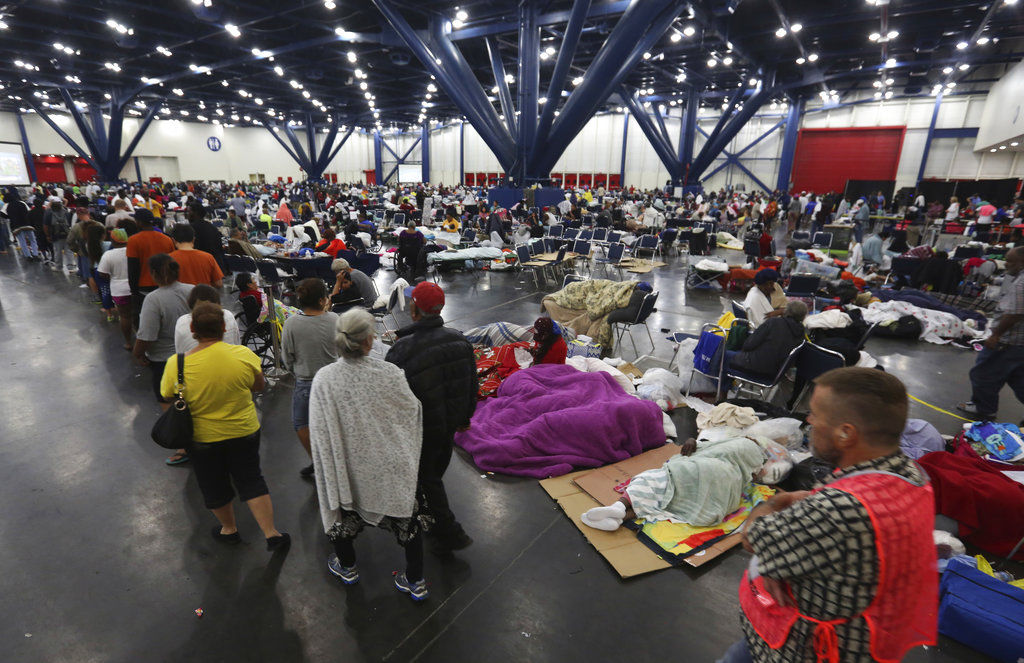 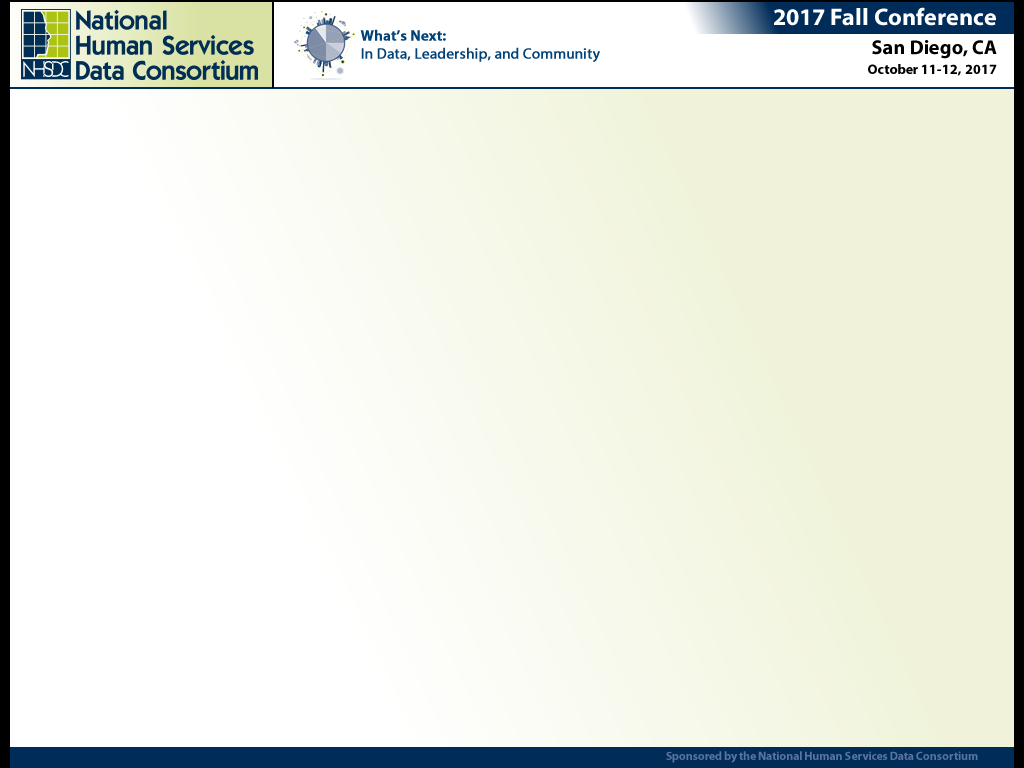 Hurricane Harvey Response (cont.)
Homeless response system leadership called to GRB the end of the week of August 31st 
Shelter census at 2400+
Task – Develop an exit strategy for all residents at the GRB
Call went out to all landlords from President of Texas Apartment Association and the Mayor
Almost 3K units volunteered by landlords
New Residences on Emancipation opened by New Hope Housing
295 beds in dormitory style living (4 per room)
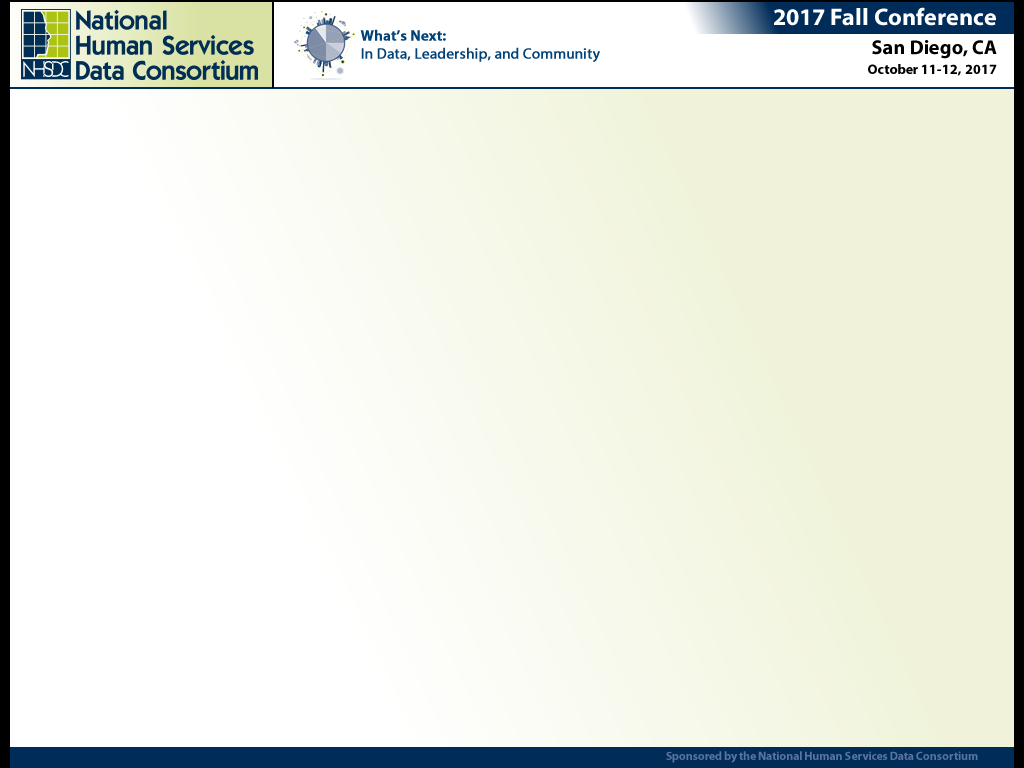 The Whiteboard
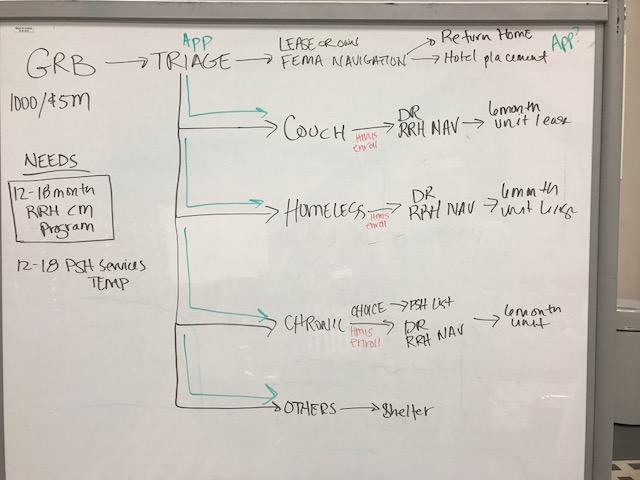 Tools Used: 		Join.Me for conferencing 
Licensing Model: 	Freemium
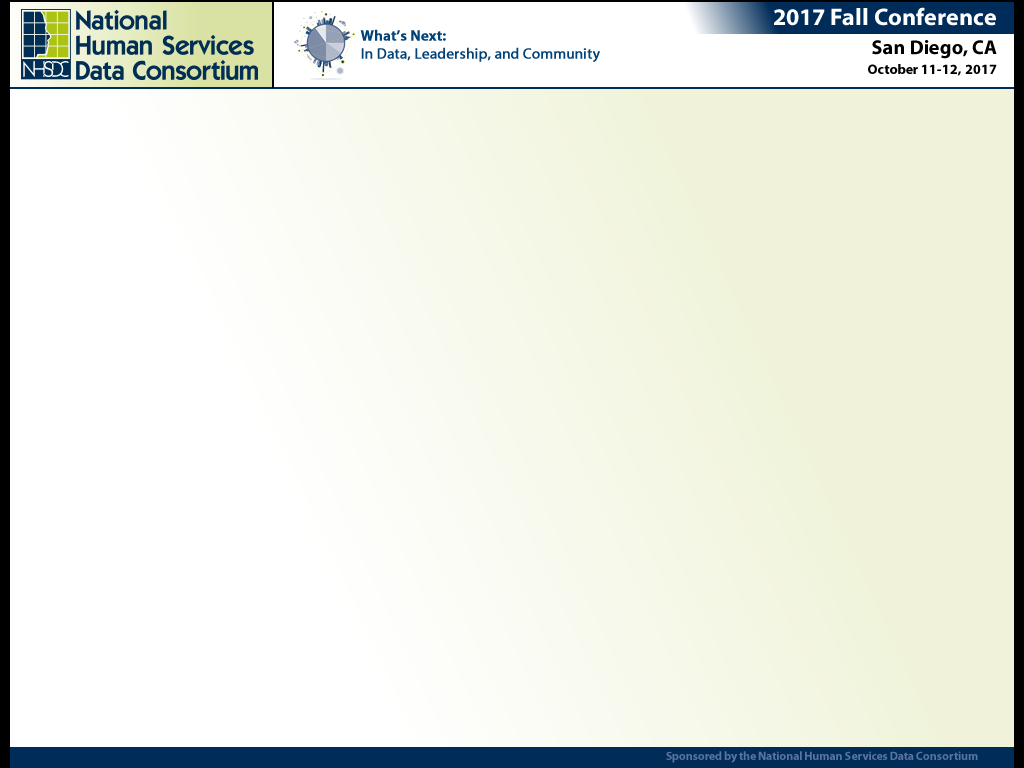 The Revised Approach
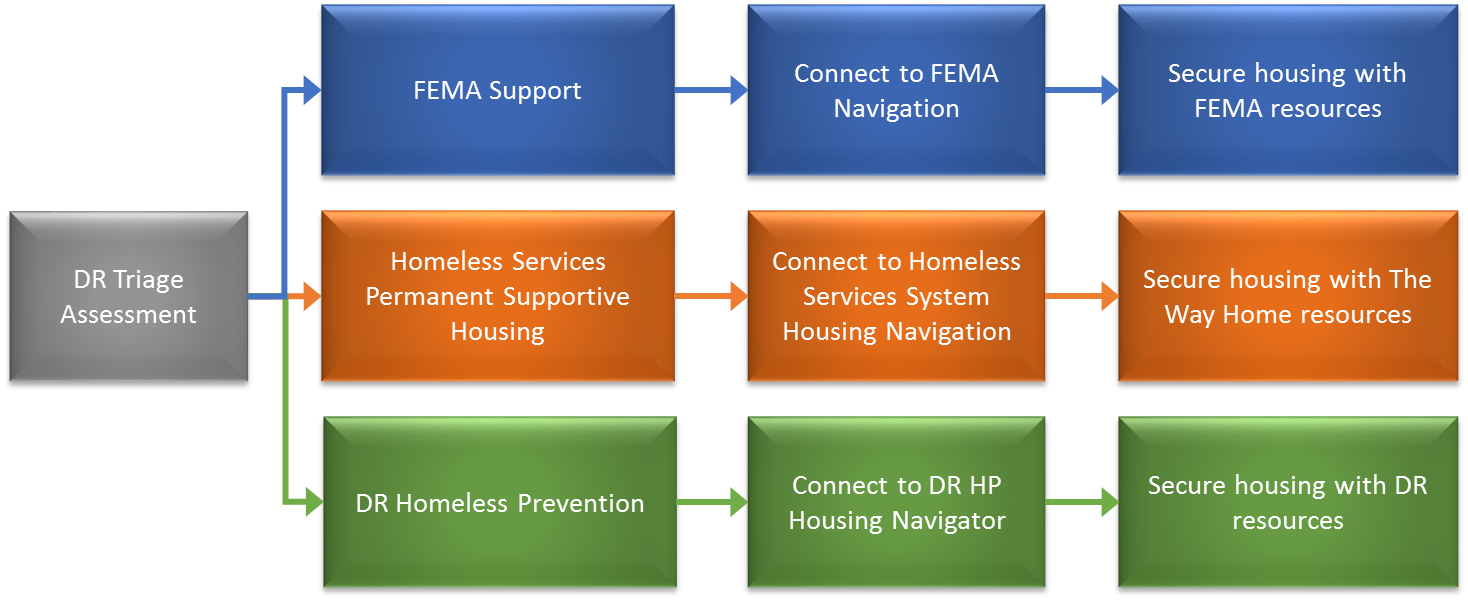 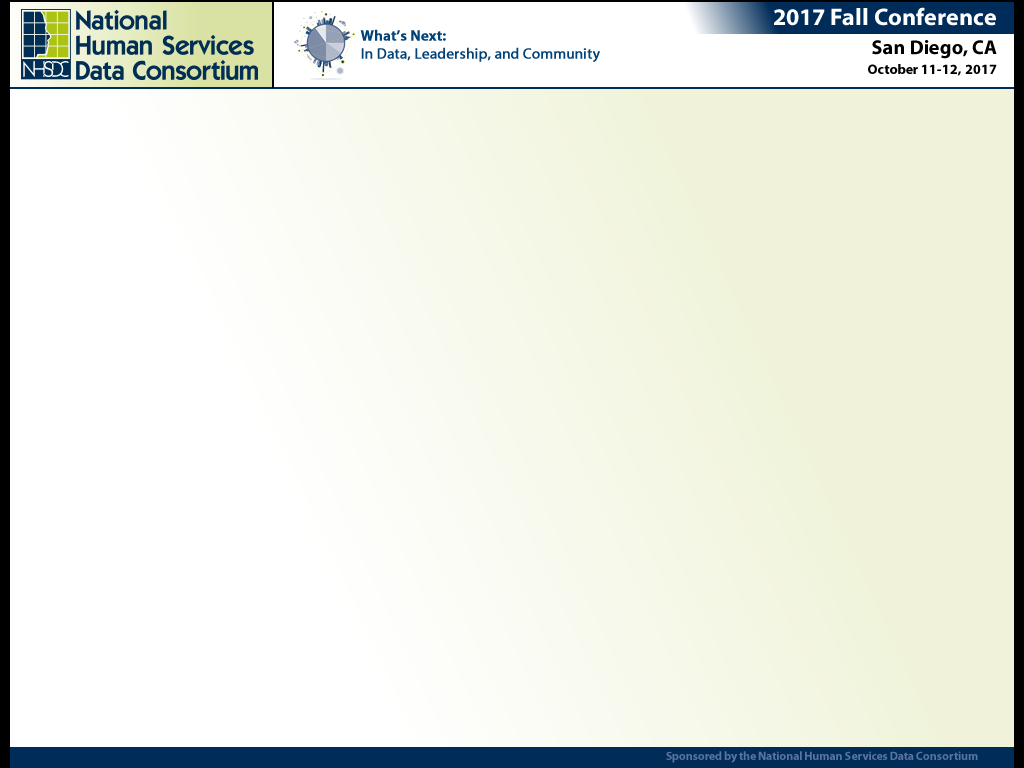 HMIS Pros
Existing database with client records
Customization capability
Unique HMIS identifiers
Capturing geodata
Local control
No additional cost
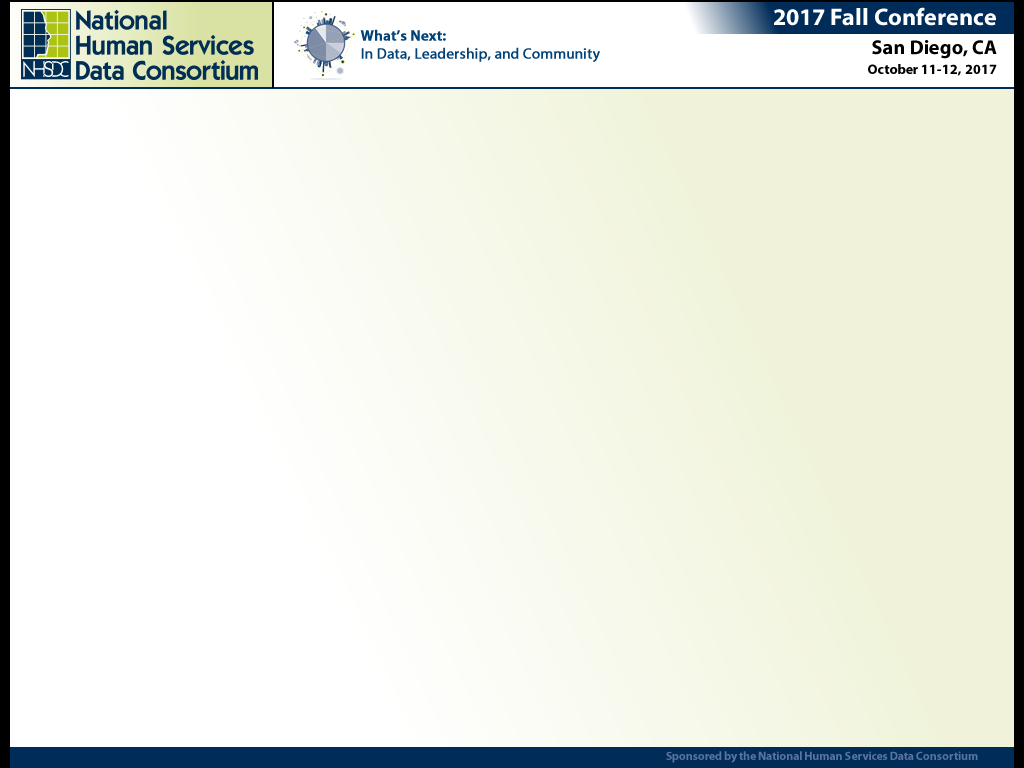 HMIS Cons
No time available for customization & sync
More complex user training & set up
New user friendliness issues 
Bad quality data added in HMIS
Geodata accuracy issues
No direct geo-mapping capability
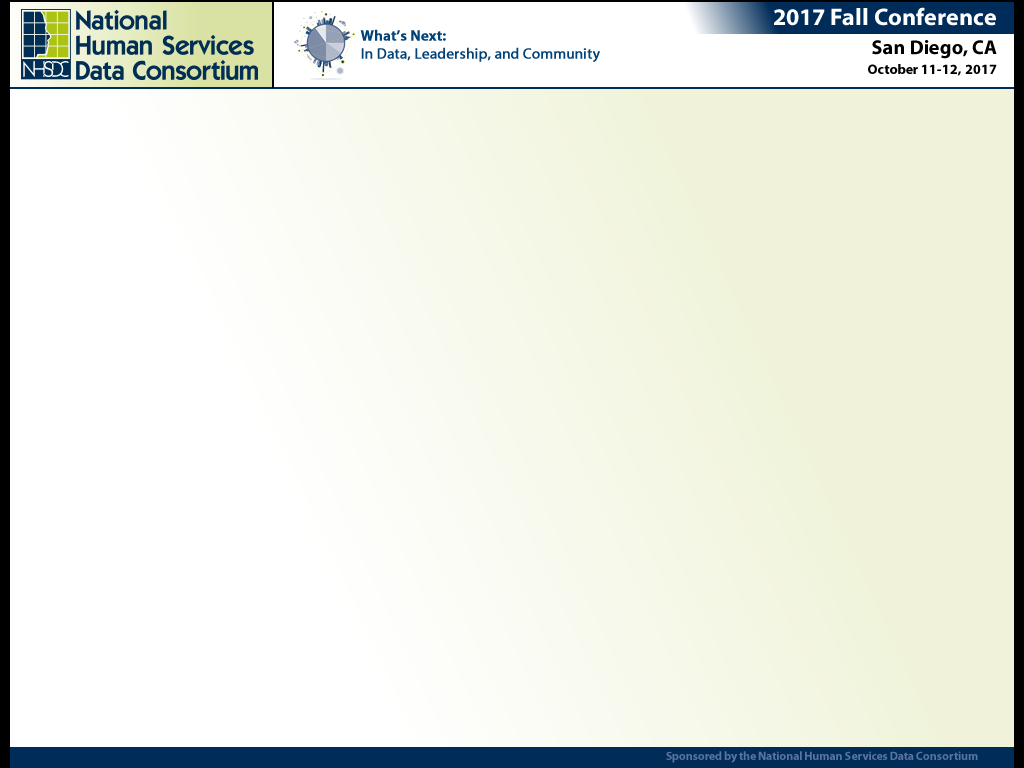 Mobile App Pros
Quick deployment
App download to many devices
Quick customizations
Simple user training & setup
Real-time geo-mapping
Available tech support
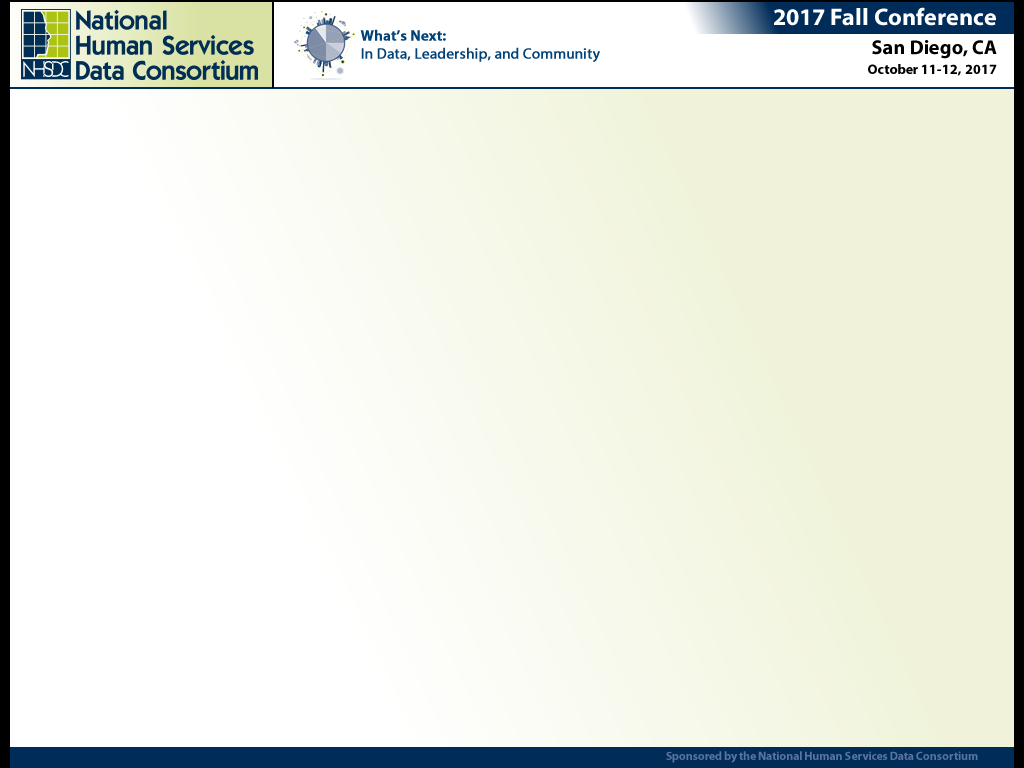 Mobile App Cons
Third-party software
Existing HMIS clients still must be recreated
Duplication & data quality issues
Data re-entry in HMIS
Additional privacy & security issues
Additional cost?
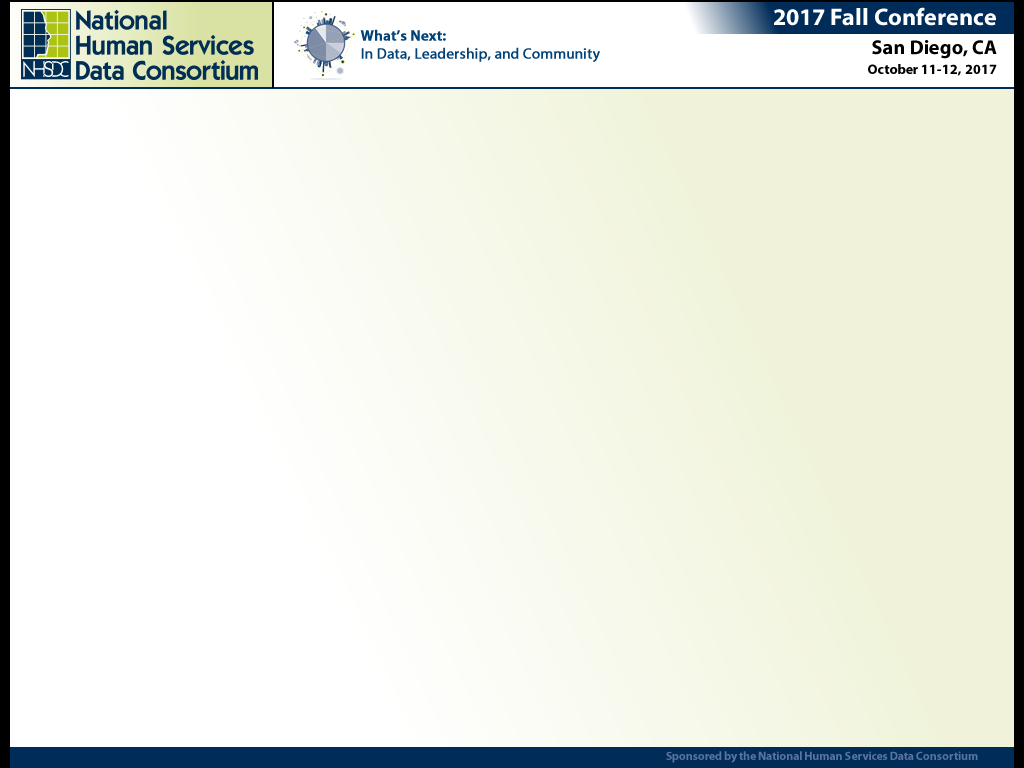 The Technical Framework
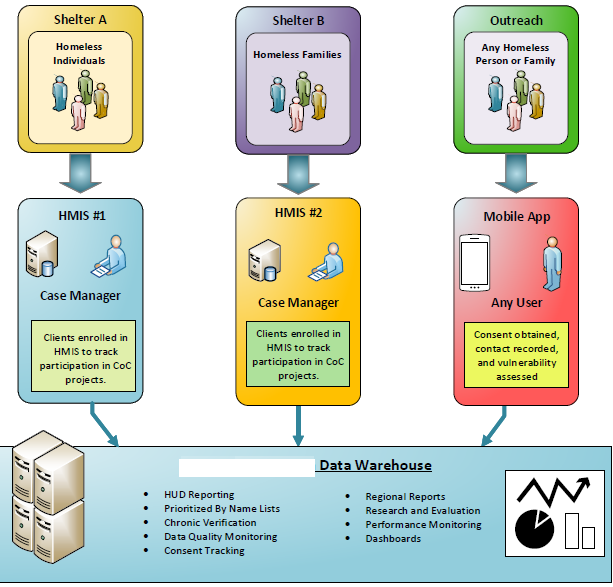 Tools Used: 		Microsoft Visio
Licensing Model: 	Licensed (cheap at TechSoup.org for non-profits)
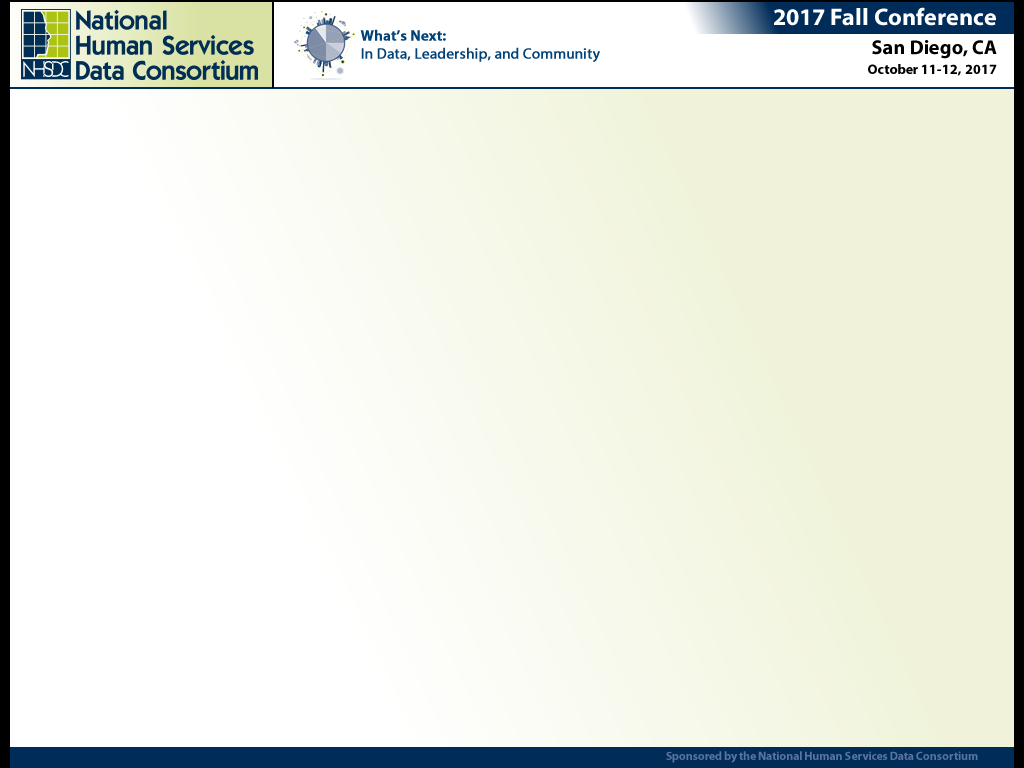 Data Collection via Mobile App
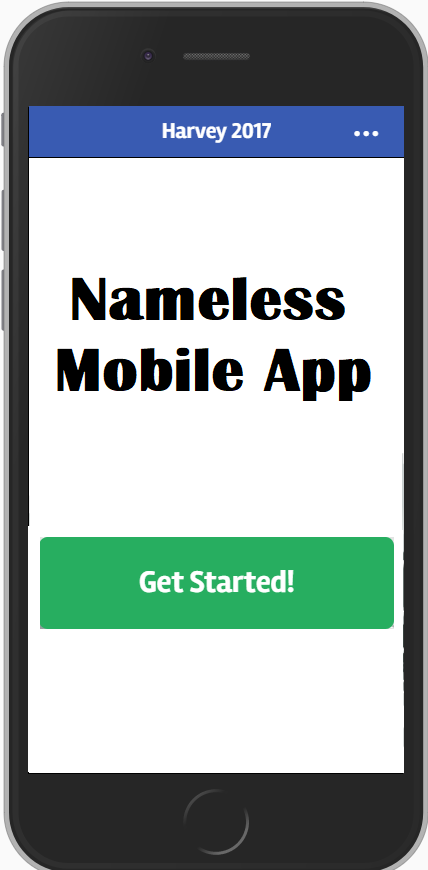 Gathered info needed for triage & rapid response
Dashboards provided a high-level recap of the situation
Integration with HMIS will help us measure the impact on homelessness during the 2018 PIT and beyond
Mobile response allowed multiple staff to quickly and effectively gather information with minimal additional disruption to evacuees, and with minimal effort to deploy.
URL:				App Store and Google Play
Licensing Model: 	Free
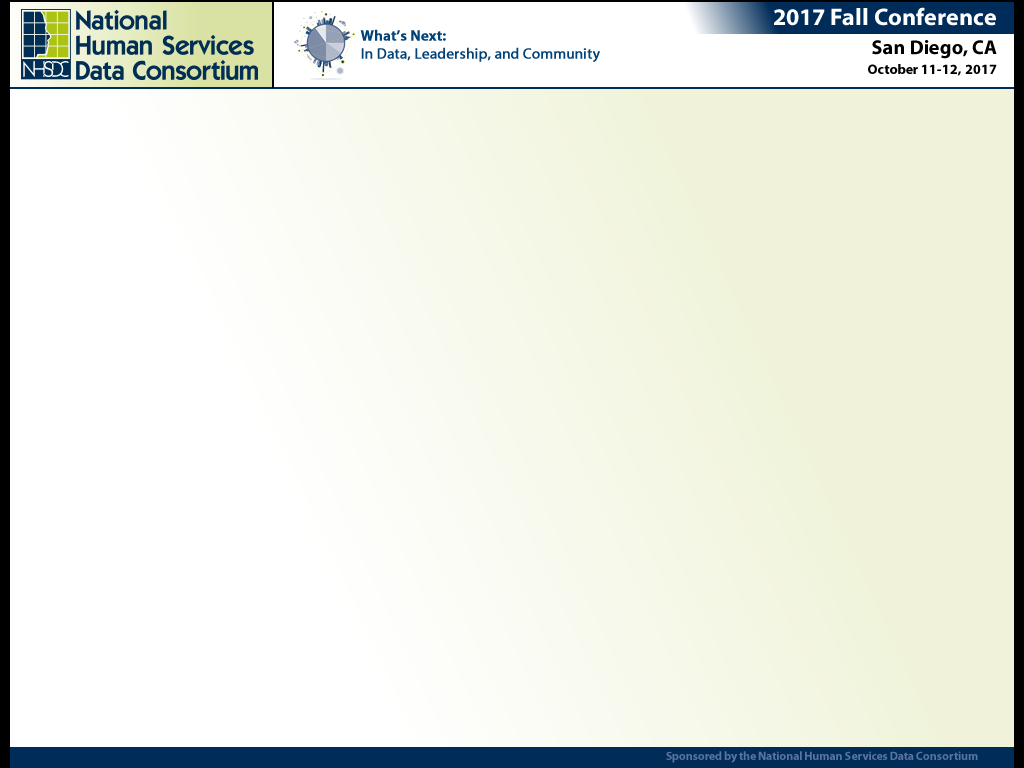 Hurricane Harvey Response (cont.)
HMIS Needs
Modified version of the CA Assessment to be used as Disaster Assessment
Harvey HMIS Assessment revised.pdf
Disaster Navigation program created to enroll those ready to be housed
Disaster RRH program created for long-term case management after housing 
This will be through an RFQ process
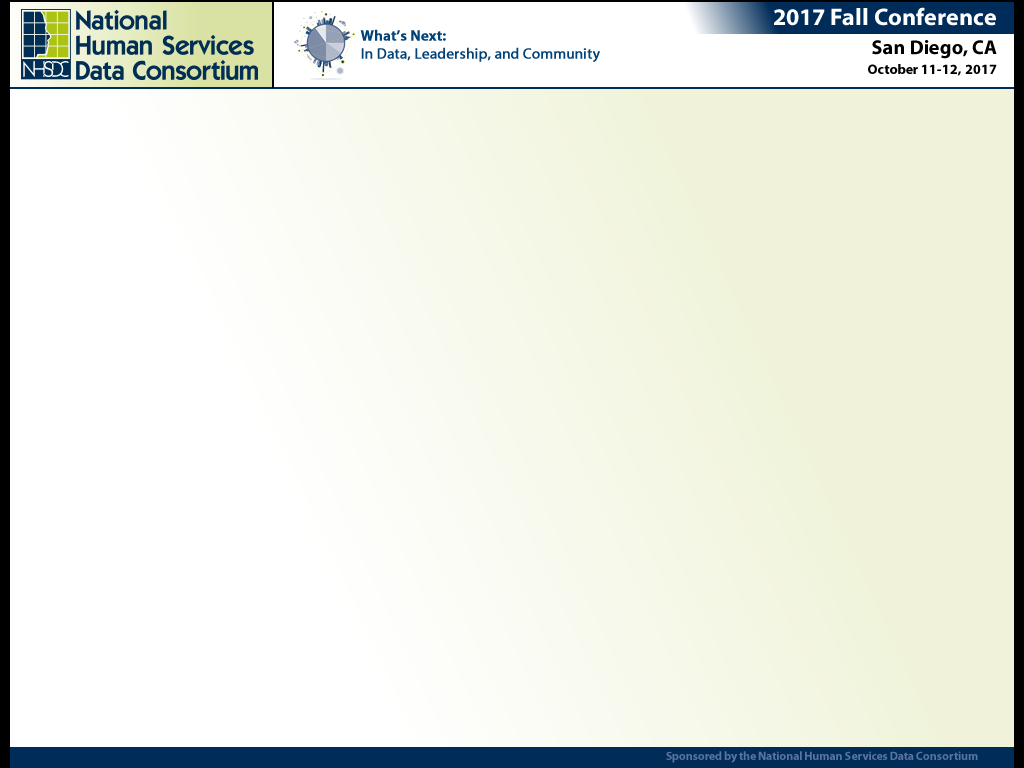 Disaster Relief Housing Navigation Handbook
From an emergency response to permanent housing
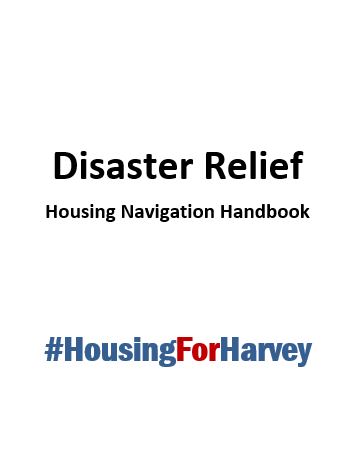 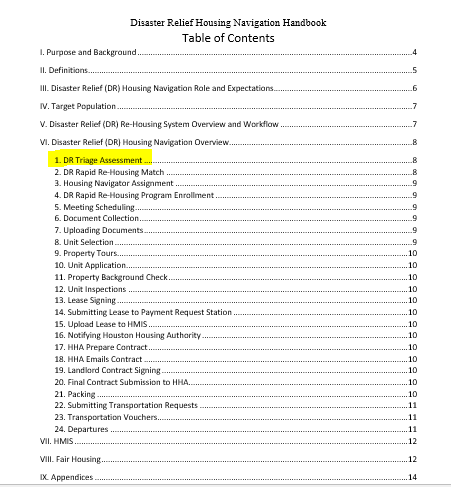 Housing Navigators are responsible for supporting households through the process of securing permanent housing and accessing disaster relief resources….
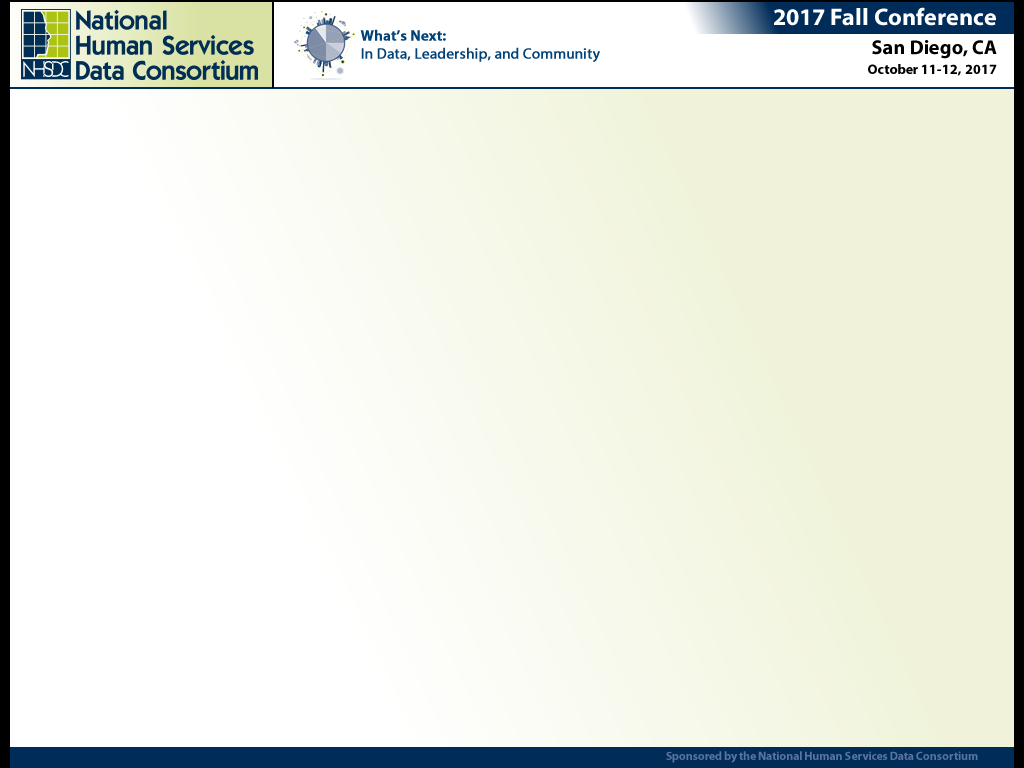 Disaster Recovery RRH Workflow
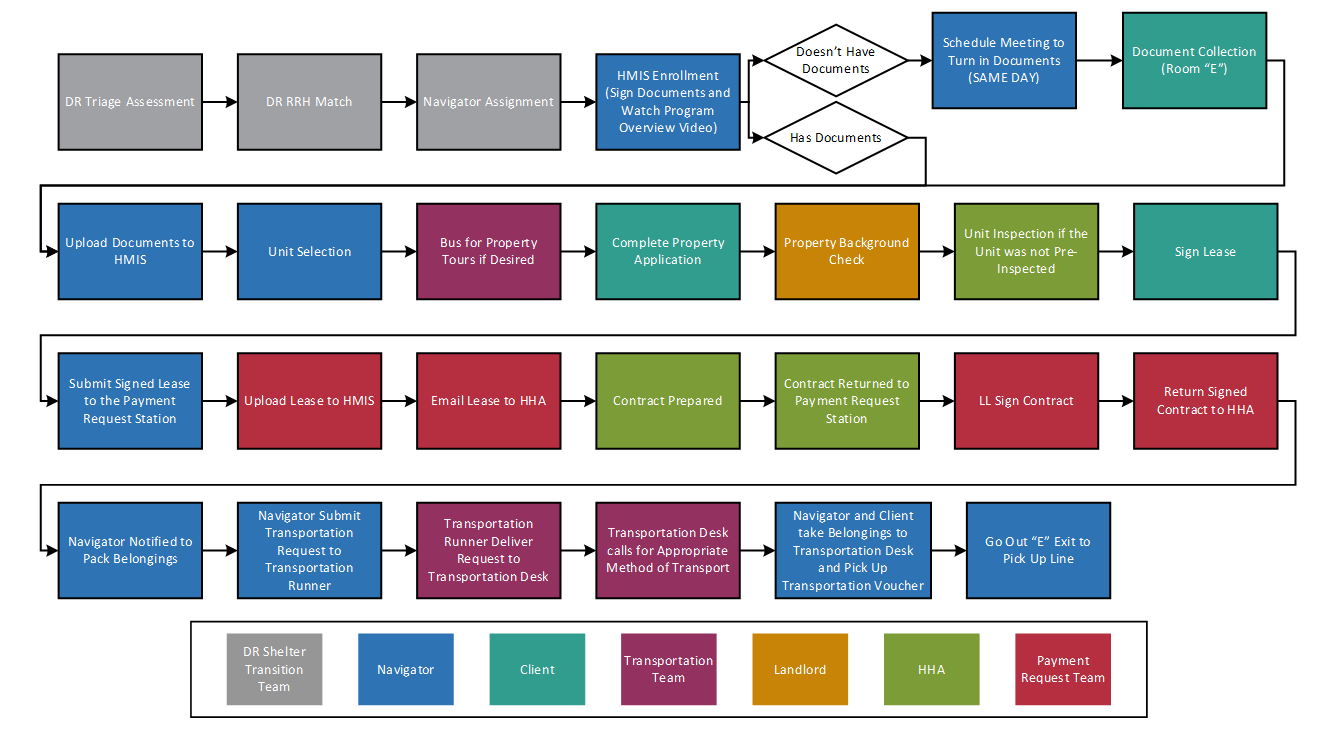 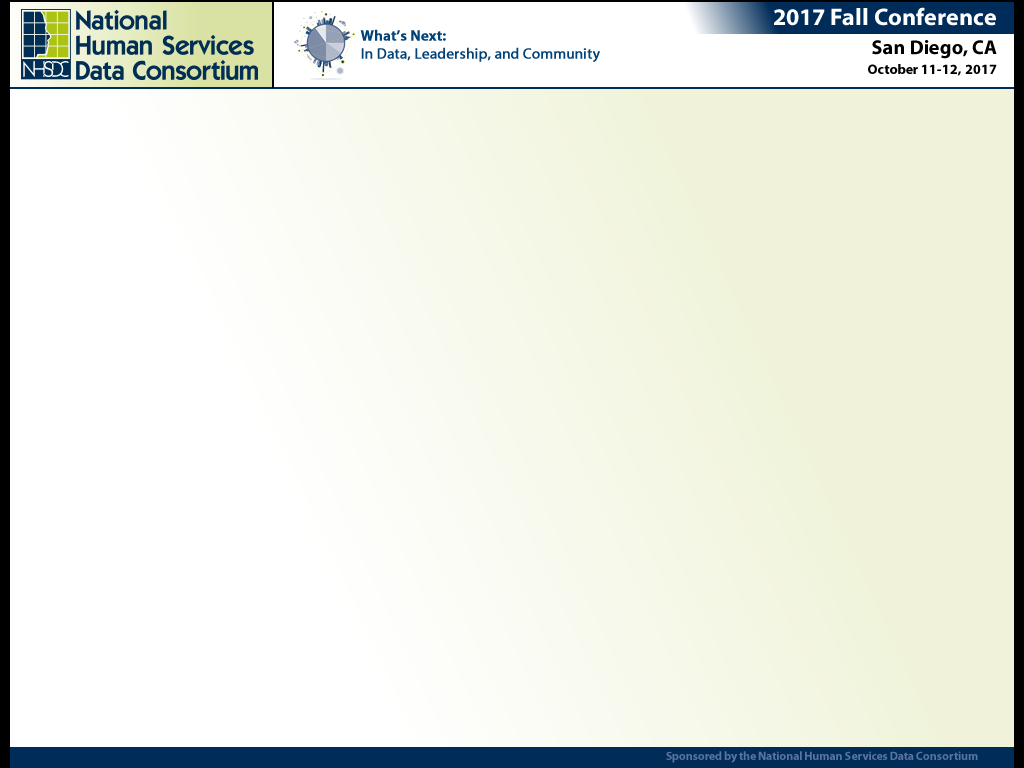 Triage Worker Guidance
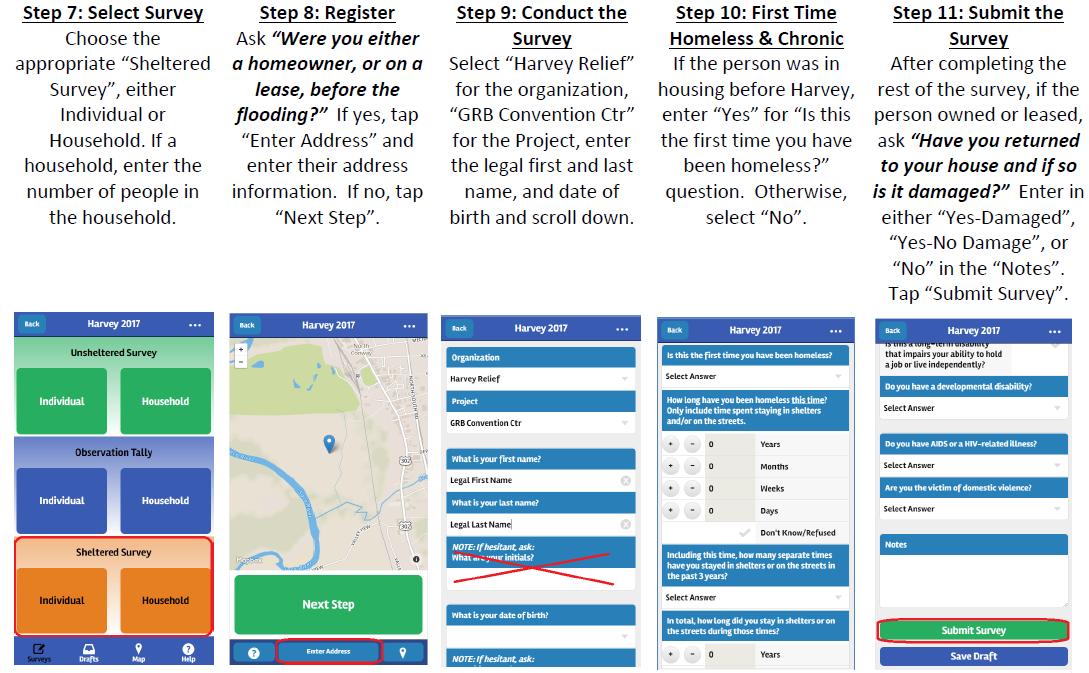 Tools Used: Windows Snipping Tool and MS Word
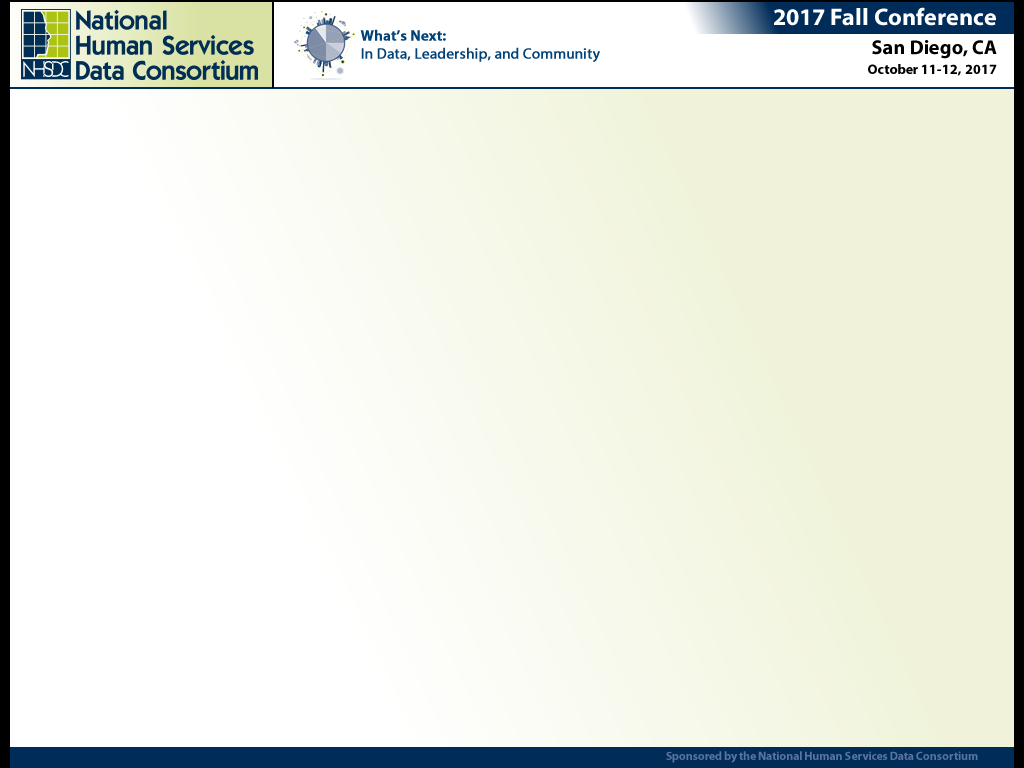 Command Center to Manage Info
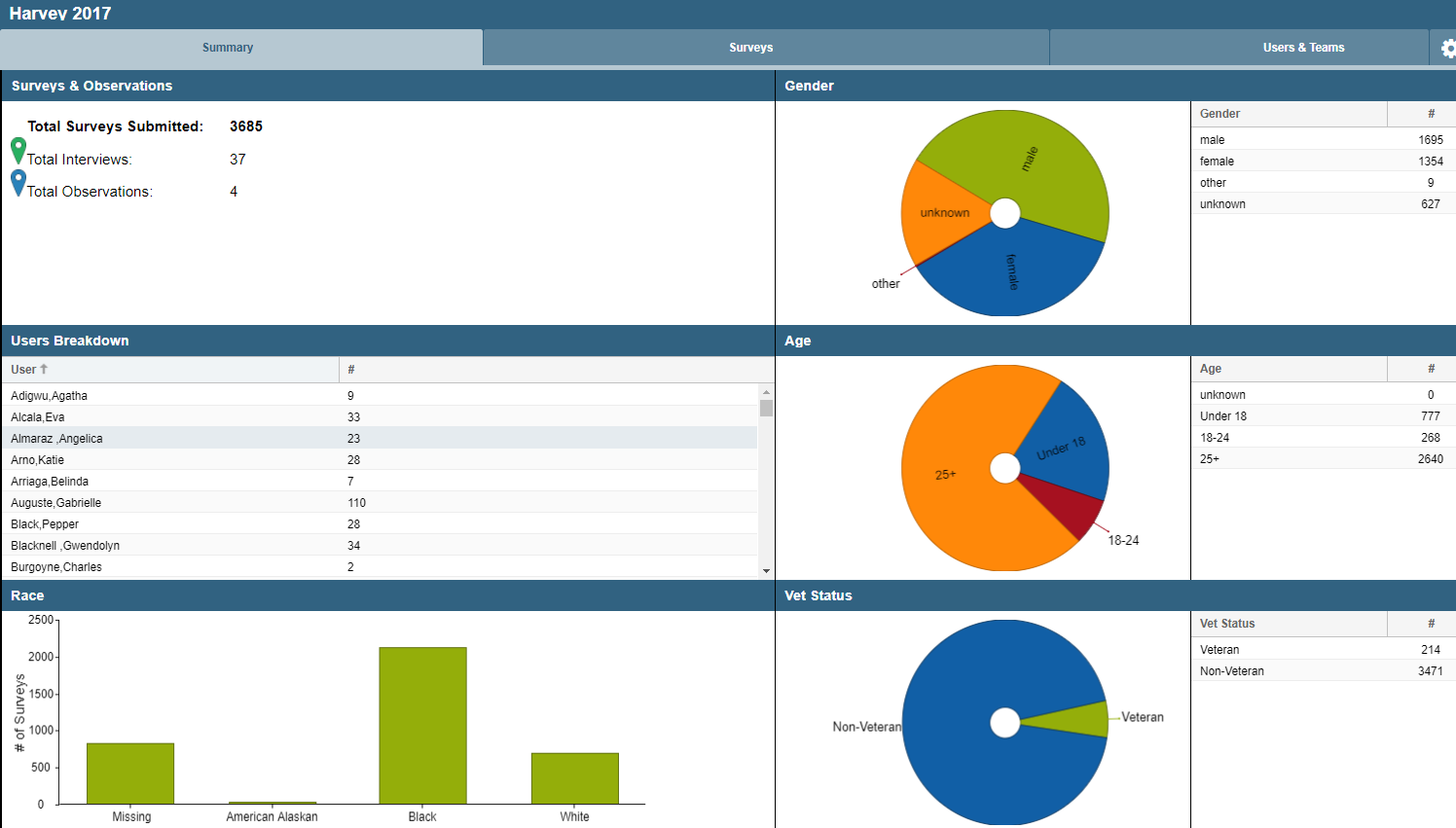 URL: 			https://www.WeCantTellYou.com
Licensing Model: 	Proprietary
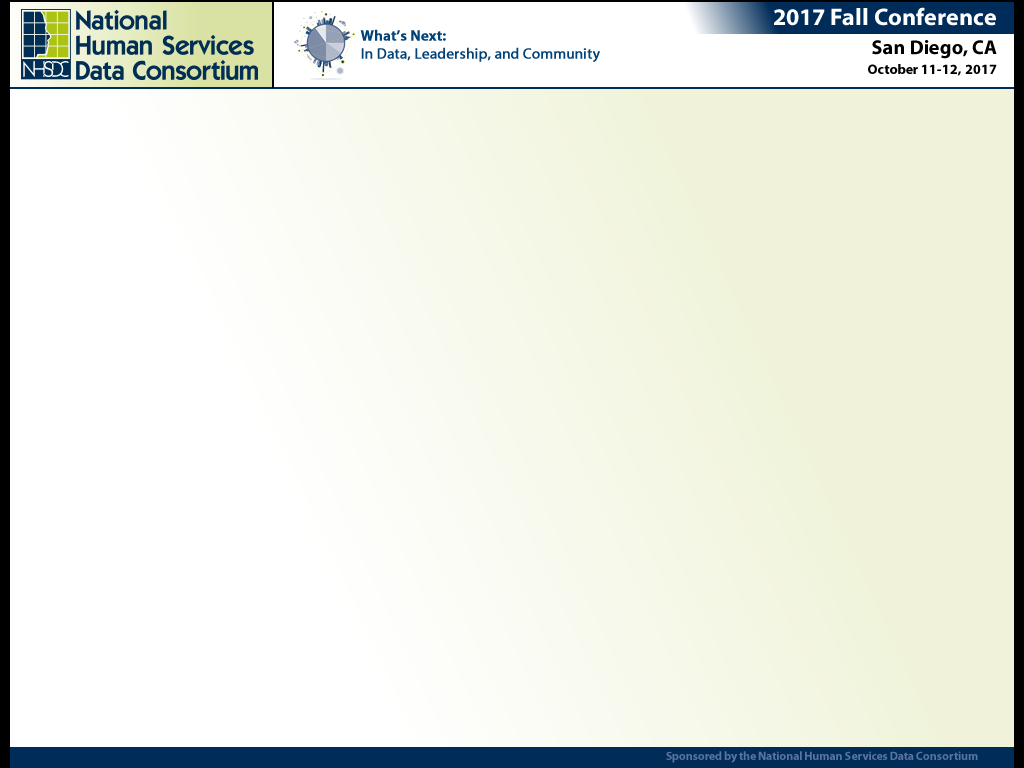 Command Center to Manage Info
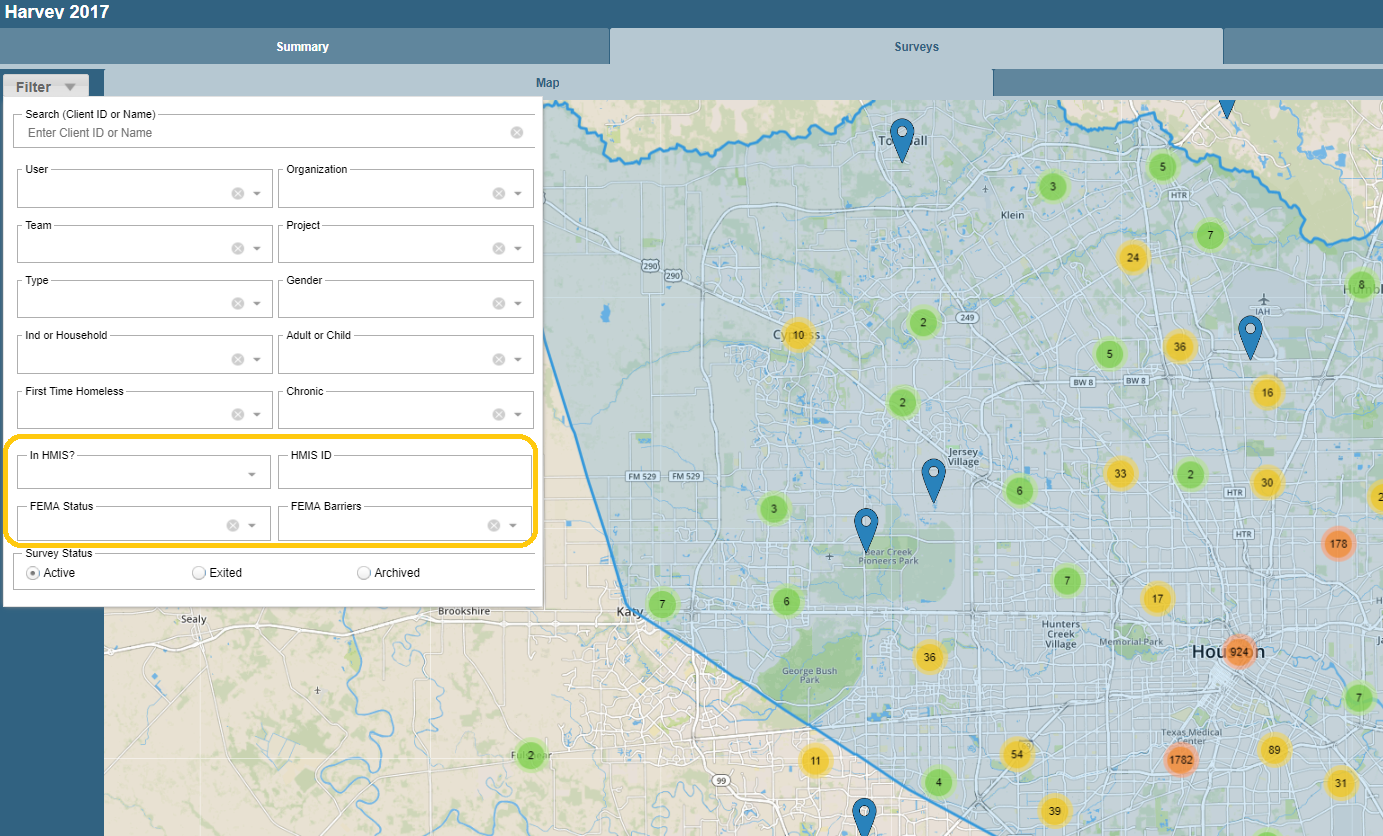 URL: 			https://www.WeCantTellYou.com
Licensing Model: 	Proprietary
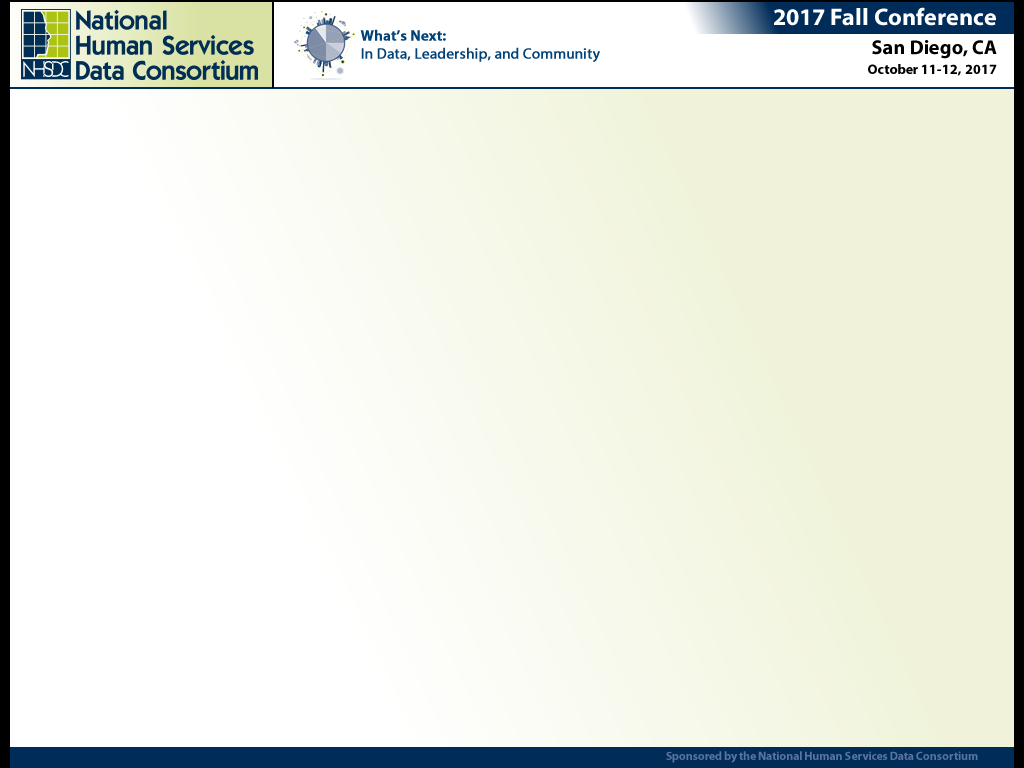 Command Center to Manage Info
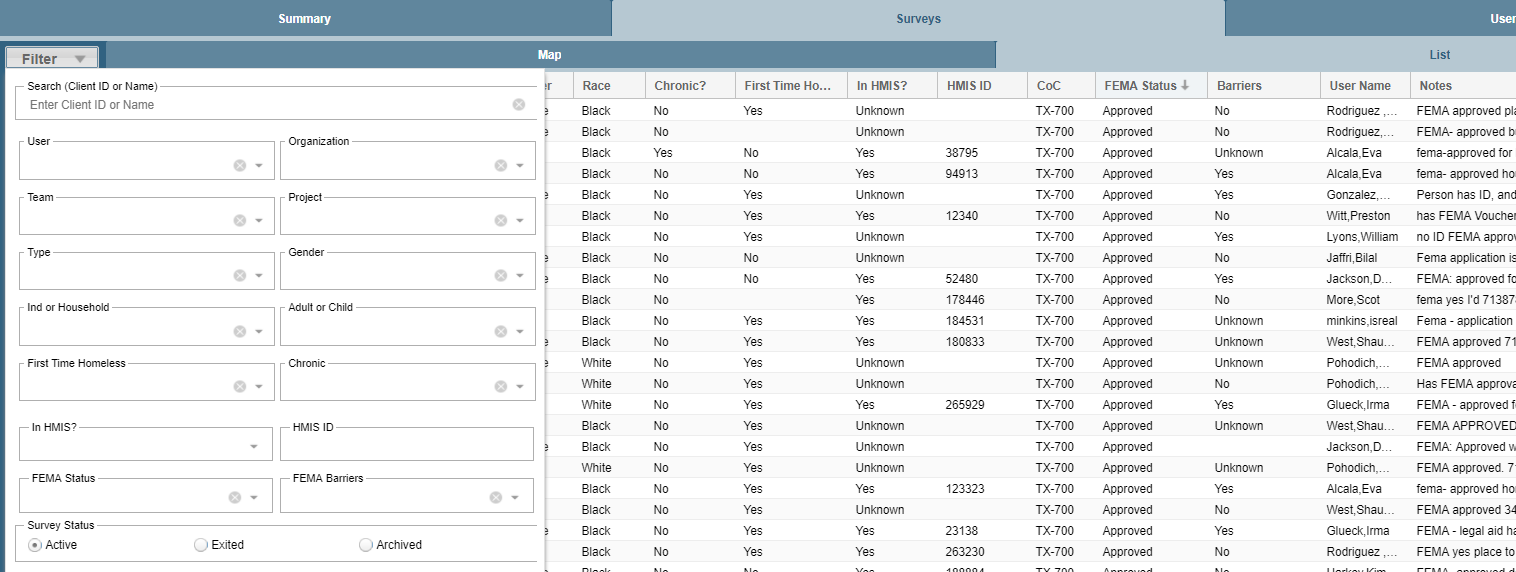 The details from evacuees can be filtered as needed to support the triage efforts.  
Disaster recovery specific fields include FEMA status and barriers.  
CoC code is derived from the GPS coordinates.
HMIS ID was sourced through a data match.
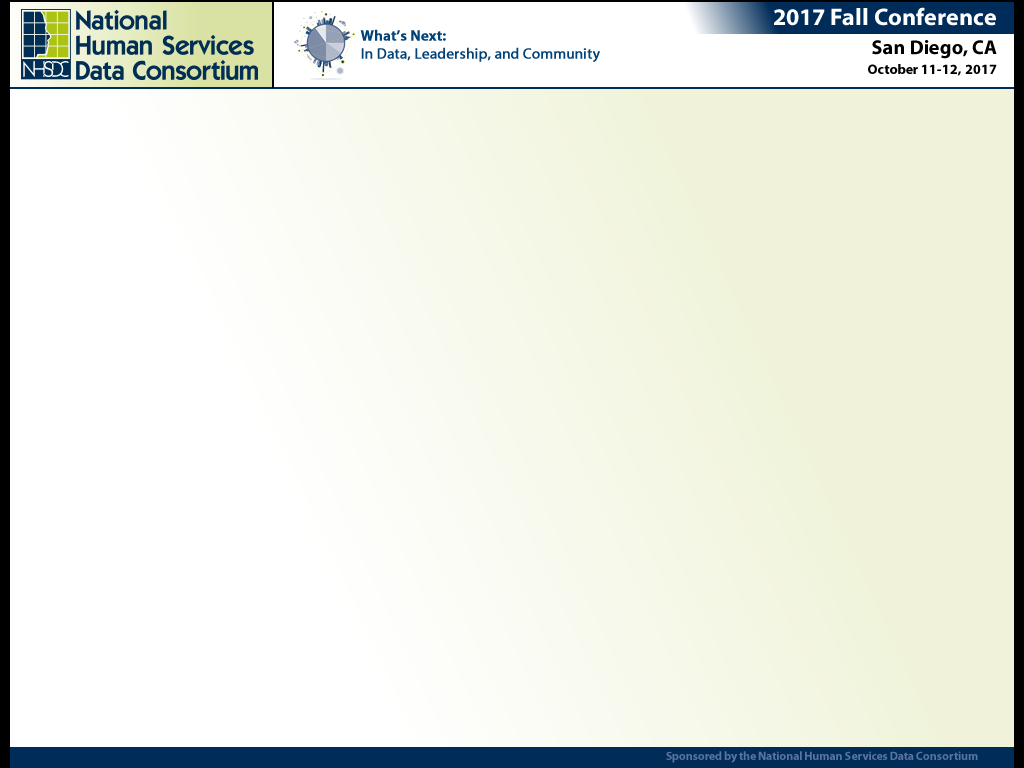 Who was Homeless Prior to Harvey?
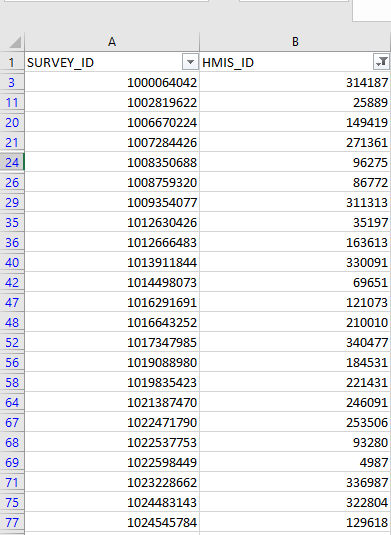 Matching evacuee info with HMIS for historical and future analysis.

29% of evacuees had a record in HMIS
Tools:			Excel, The-Link-King, SQL
Licensing Model: 	Per-Seat, OpenSource, and Proprietary
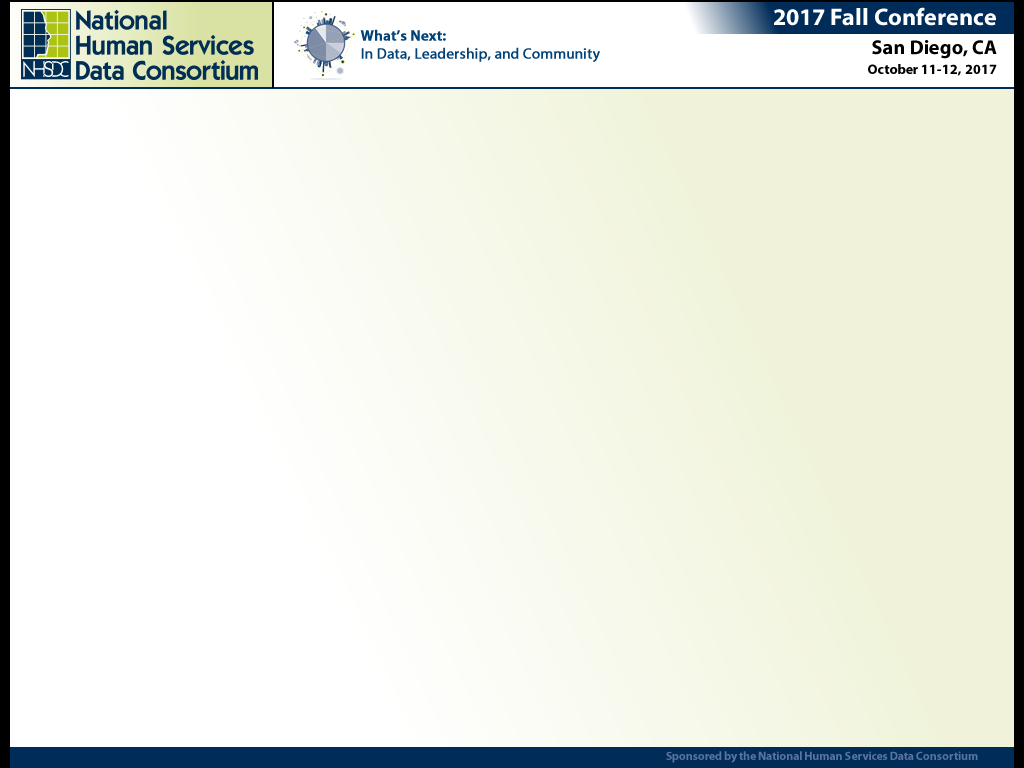 Matching Records in Excel
STEP 1 – Copy data from data sets to be merged into two tabs in Excel

STEP 2 – Create Unique Key Fields Using Demographic Info
DataSet1KeyField =concatenate(lastname,DOB,gender)
DataSet2KeyField =concatenate(lastname,DOB,gender)

STEP 3 – Match Records from One Tab with Records on the Other
=vlookup(DataSet1KeyField,DataSet2,ColumnNumberOfDataToBeReturned,FALSE)
Tools:			Excel
Licensing Model: 	Proprietary but cheap on TechSoup.org
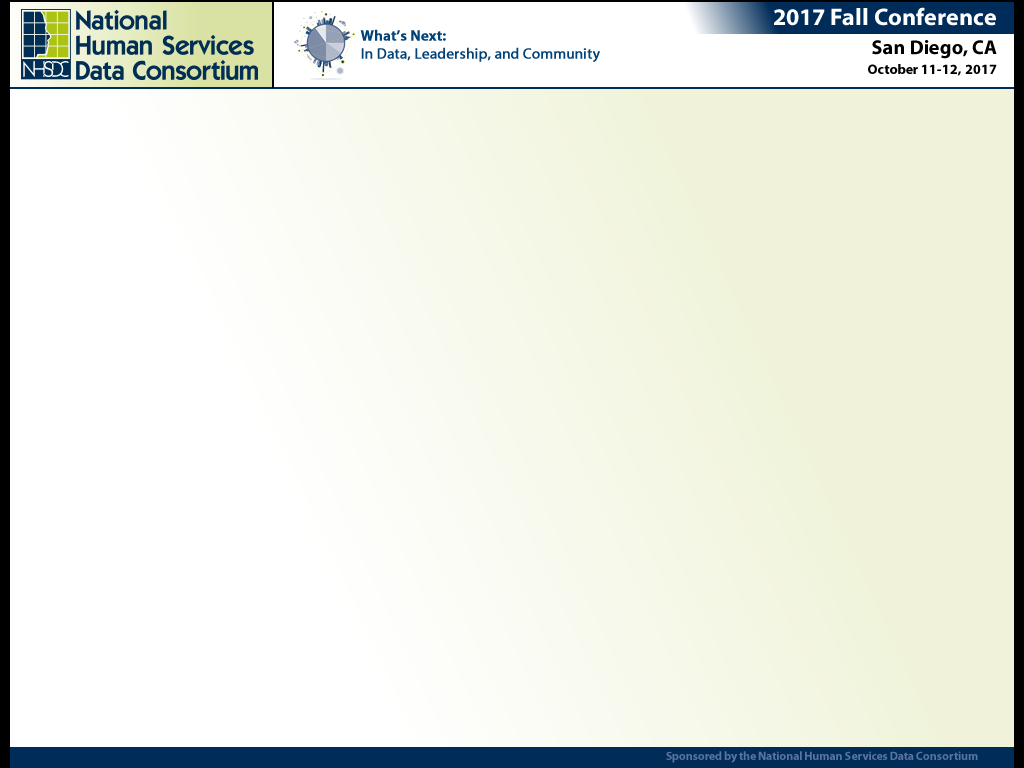 Using Excel to Pull Data Out of Notes
STEP 1 – Export data into Excel. (normally in a CSV format)

STEP 2 – Create a column (B2) next to the notes field (A2) to contain the value you are checking for.  For example, “FEMA”.

STEP 3 – Use the “ISNUMBER” formula in cell C2 to check if the value “FEMA” in cell B2 is contained in the notes field in A2.  

=ISNUMBER(SEARCH(B2,A2))

This will return a value of “TRUE” if the notes text in field A2 contains the string “FEMA” that was written in cell B2.
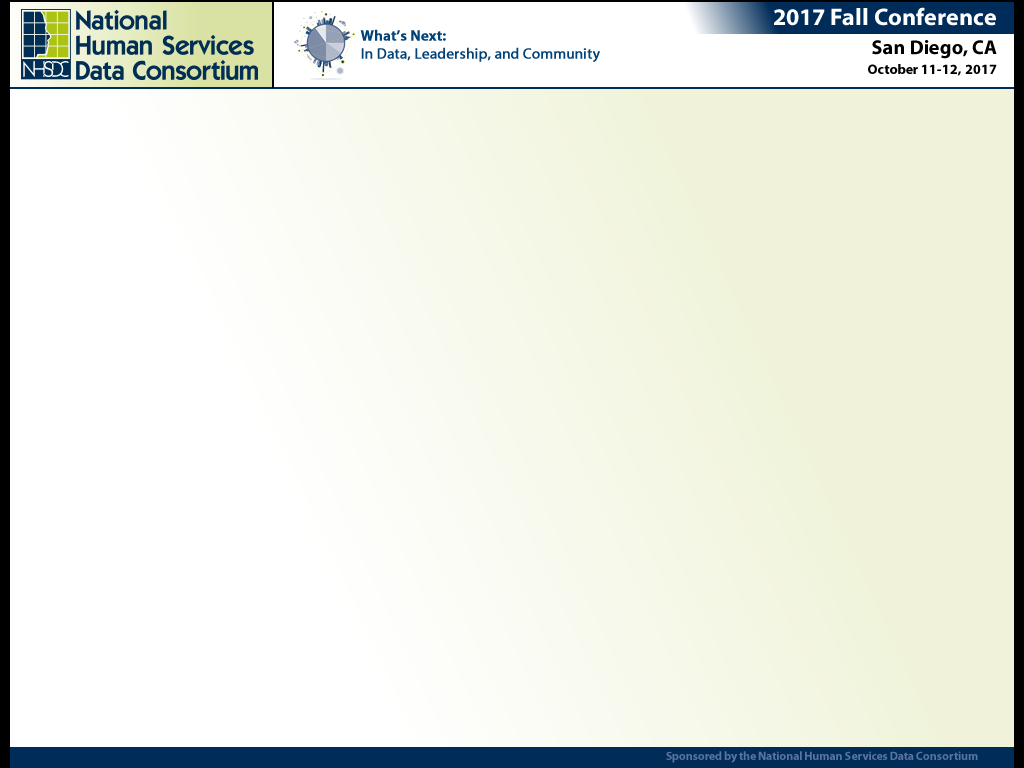 US Census Data
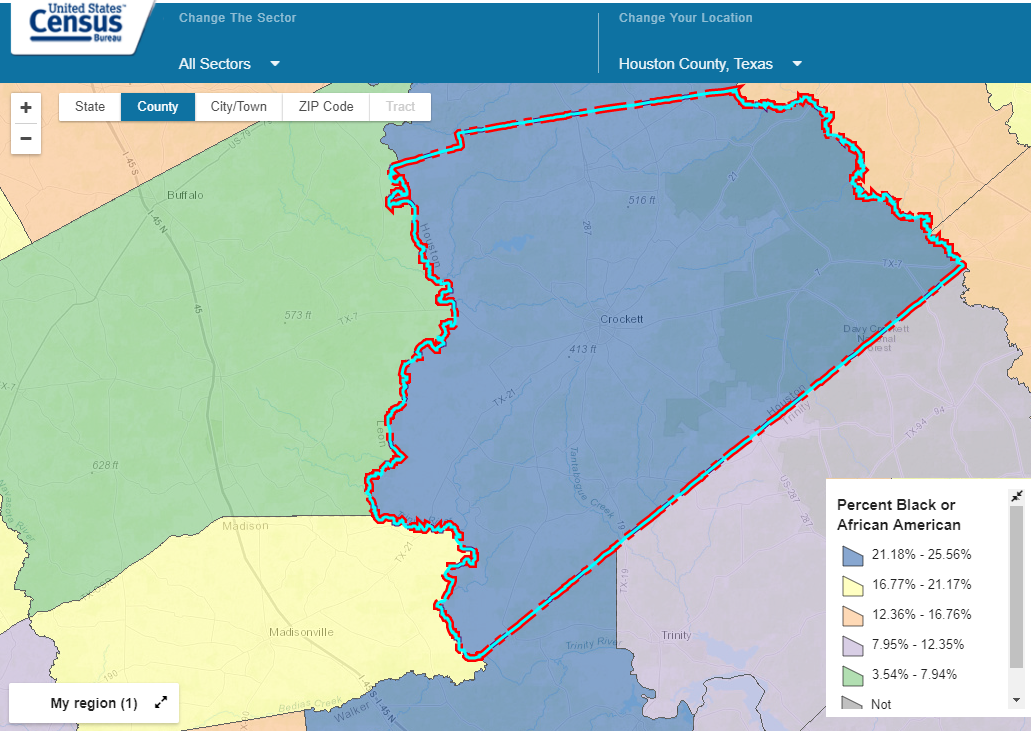 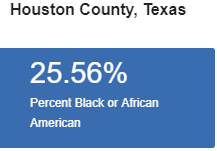 URL:				https://cbb.census.gov
Licensing Model: 	Free
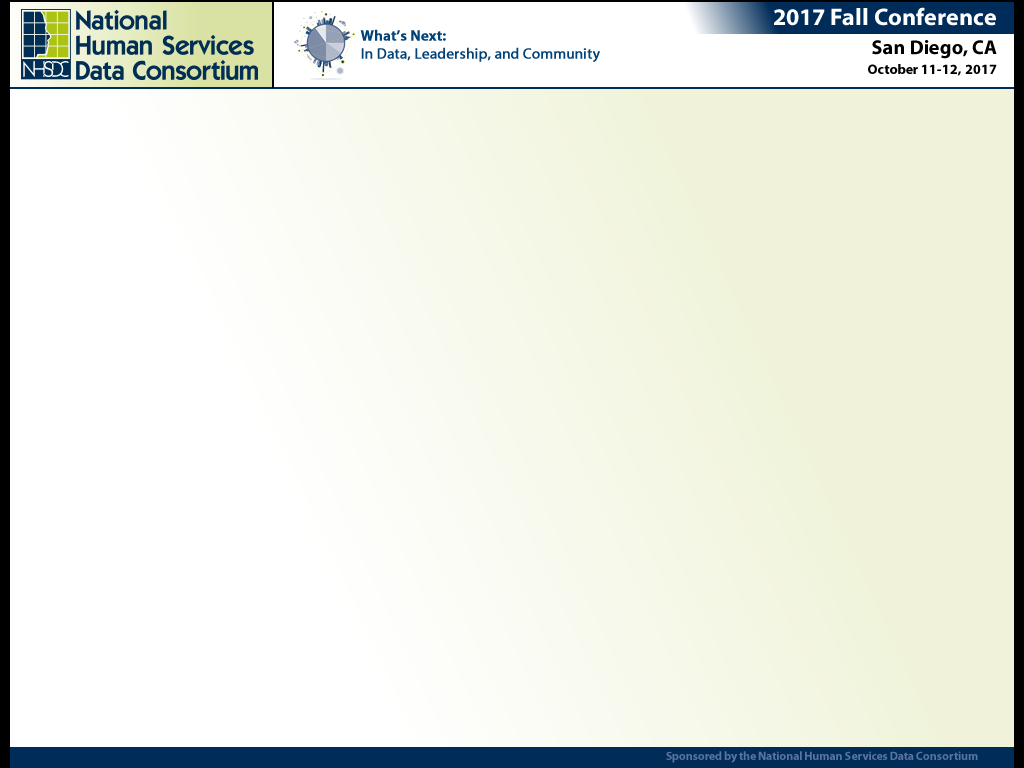 Project Management
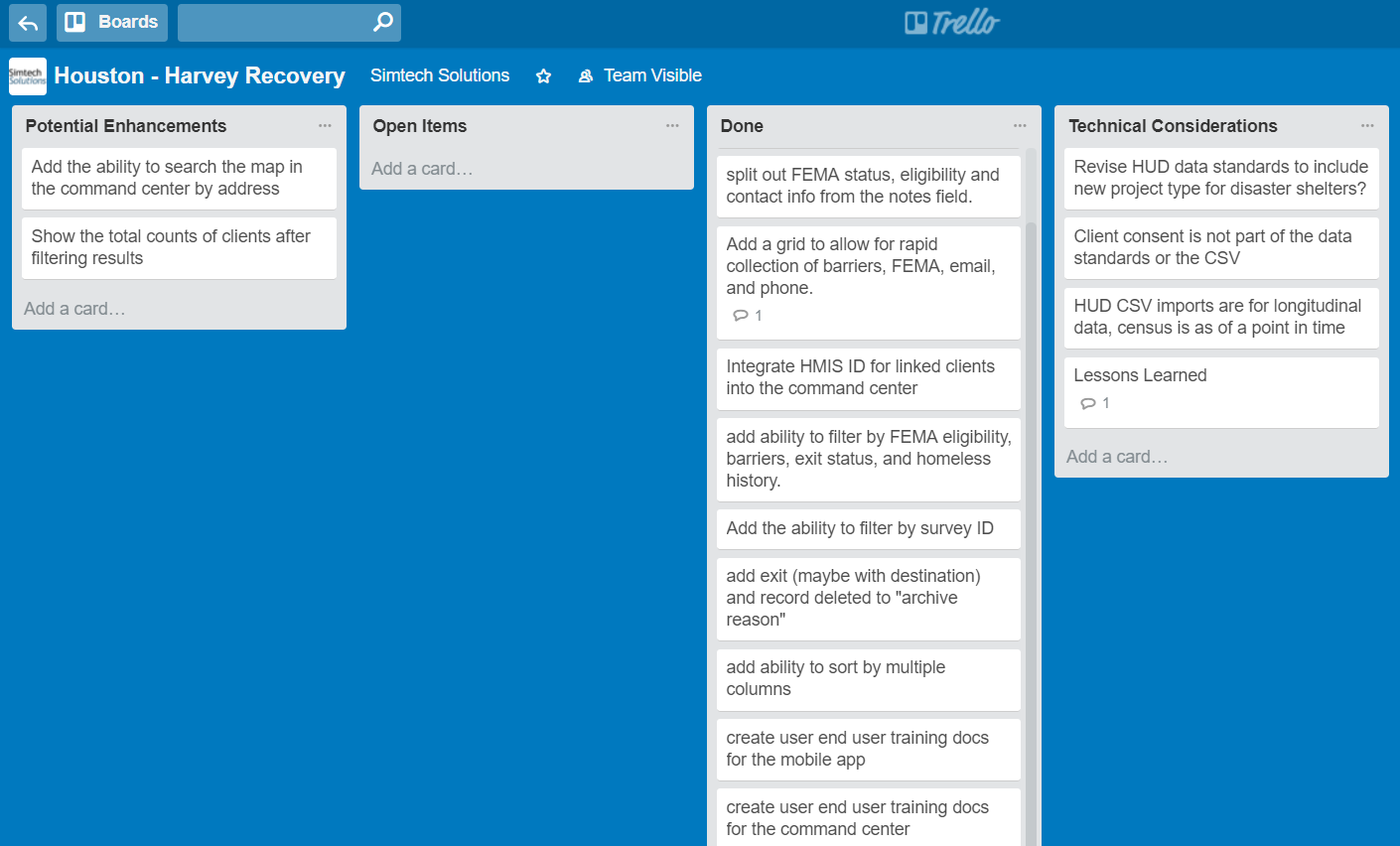 Tools Used: 		Trello.com
Licensing Model: 	Freemium
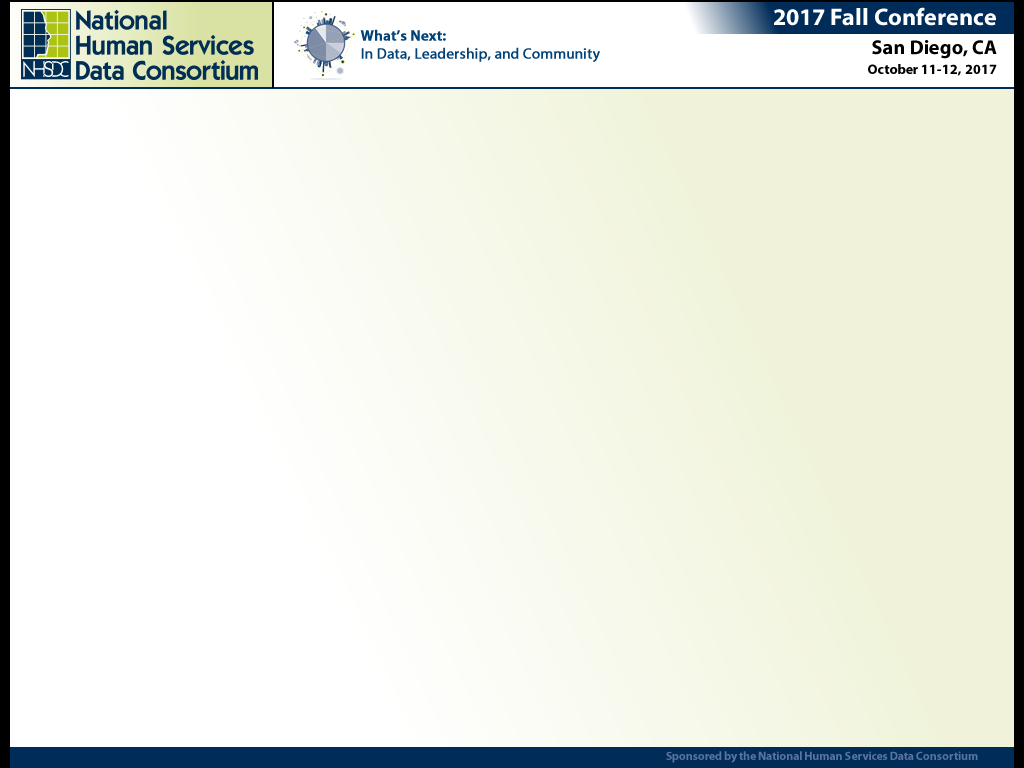 Contact Management
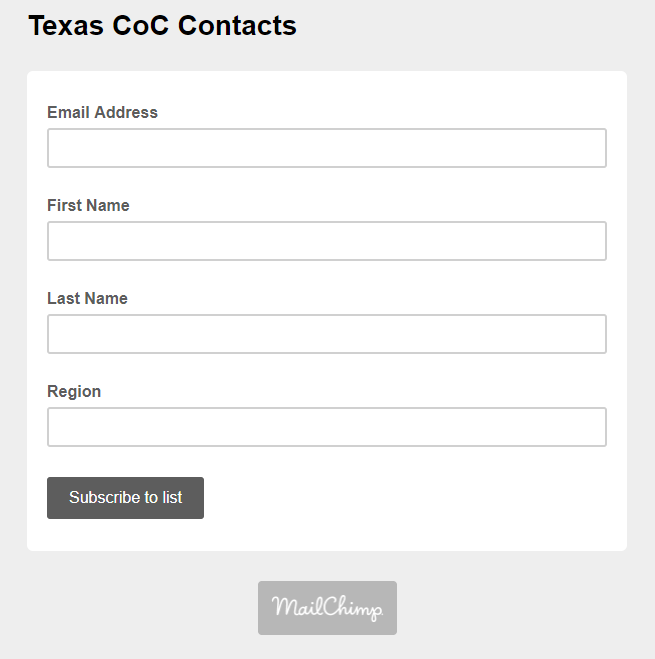 MailChimp is a simple tool to manage email lists and send out blast emails to all participants.
Tool:	 		mailchimp.com, form is at http://eepurl.com/c4uPMr
Licensing Model: 	Freemium
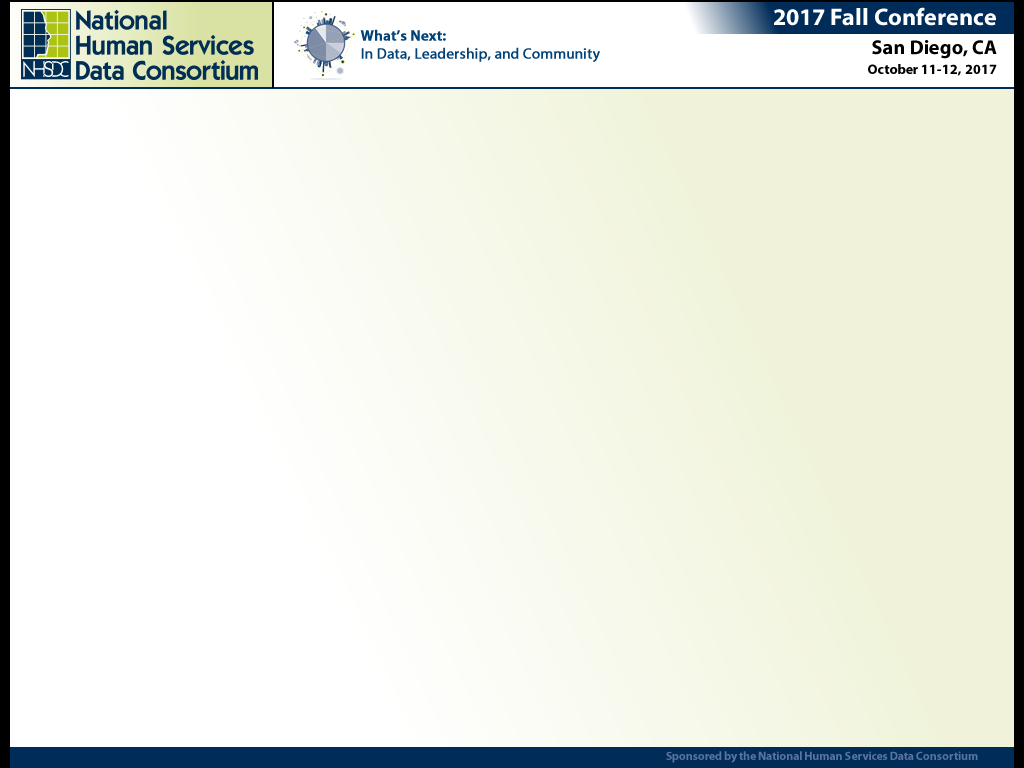 Event Management
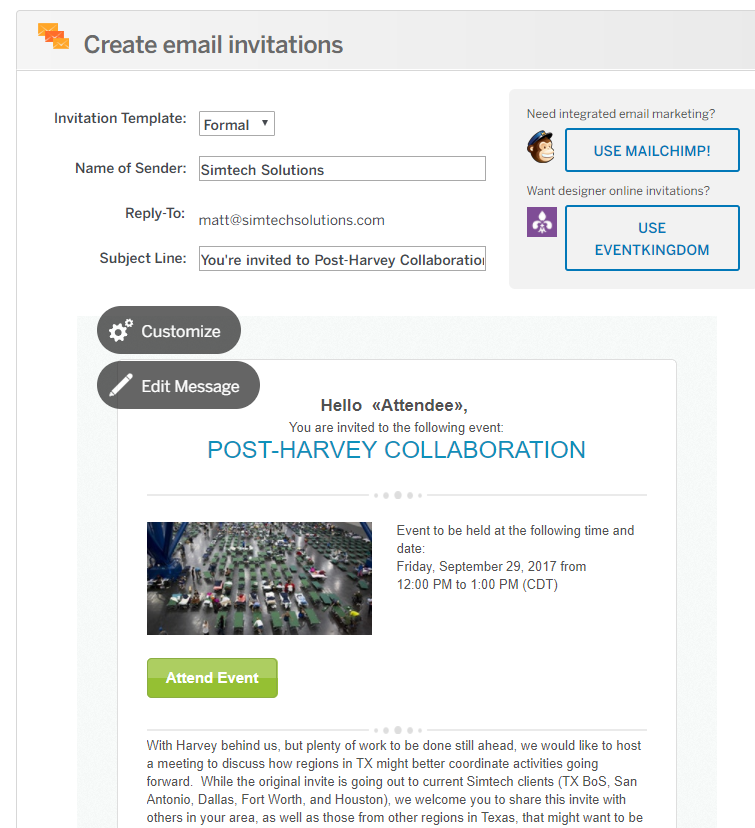 Tool:			EventBrite.com		
Licensing Model: 	Freemium
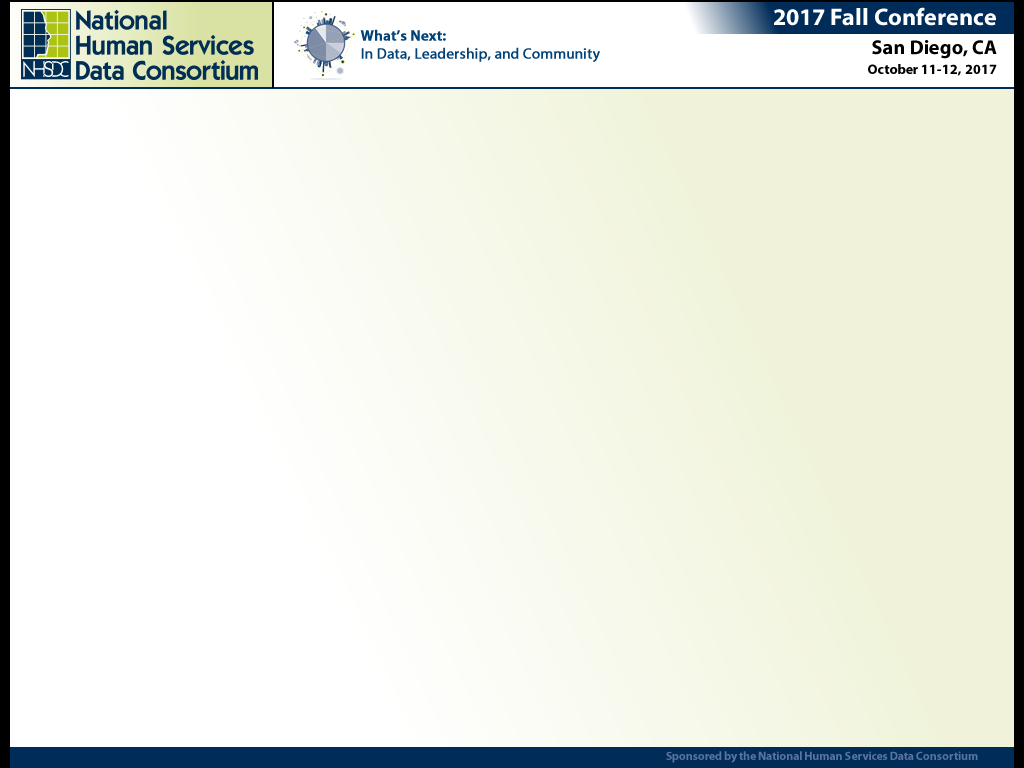 GIS Mapping
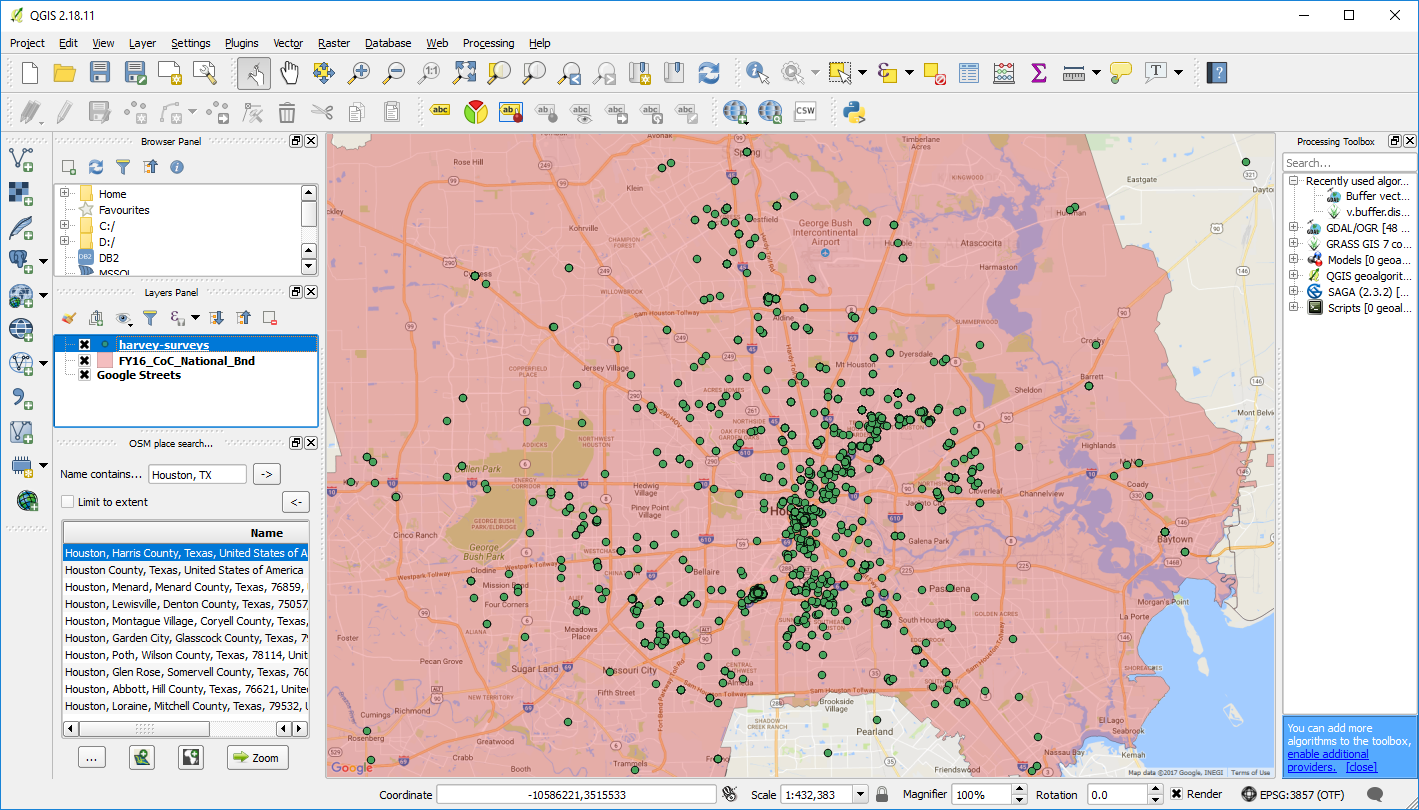 URL:				https://QGIS.org
Licensing Model: 	Open-Source, no hosting required (FREE)
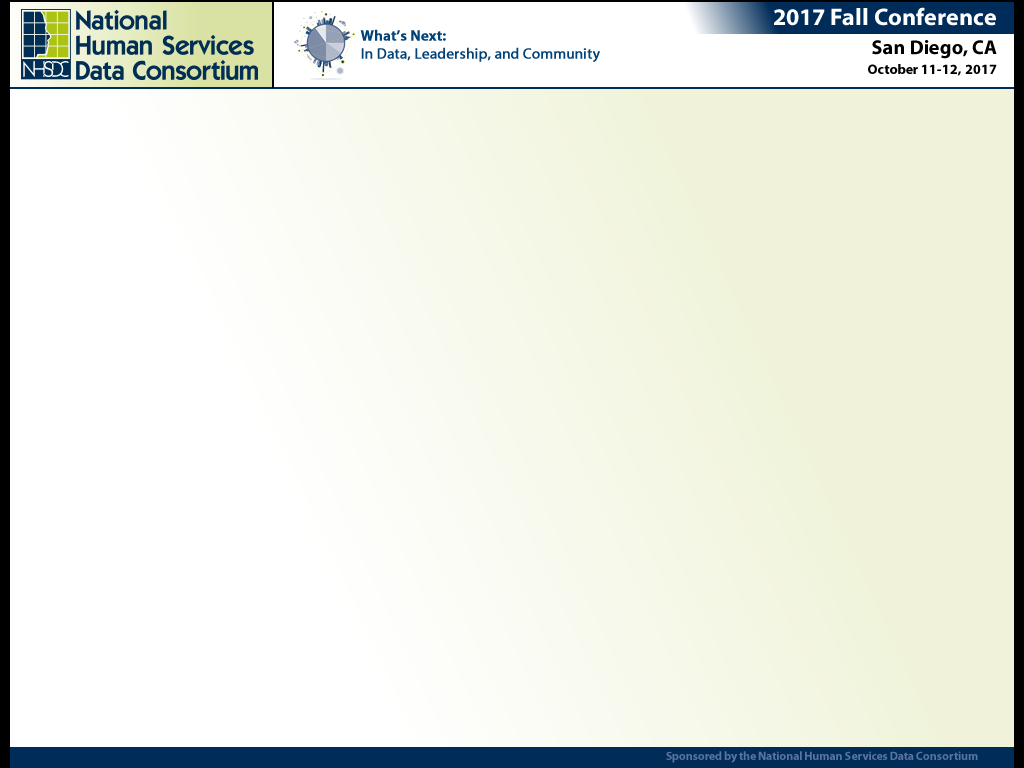 Hurricane Harvey Response (cont.)
Now:
GRB & NRG shelters closed
300 currently in Red Cross HCC
100 currently in Red Cross Shell
400 currently in Red Cross Greenspoint
50 currently in St. Thomas More
230 residents moved into Residences on Emancipation
40 families enrolled into HMIS & moved into apartments
Households continue to be assessed & assigned to Navigators to be housed and then connected with long term Disaster Case Management
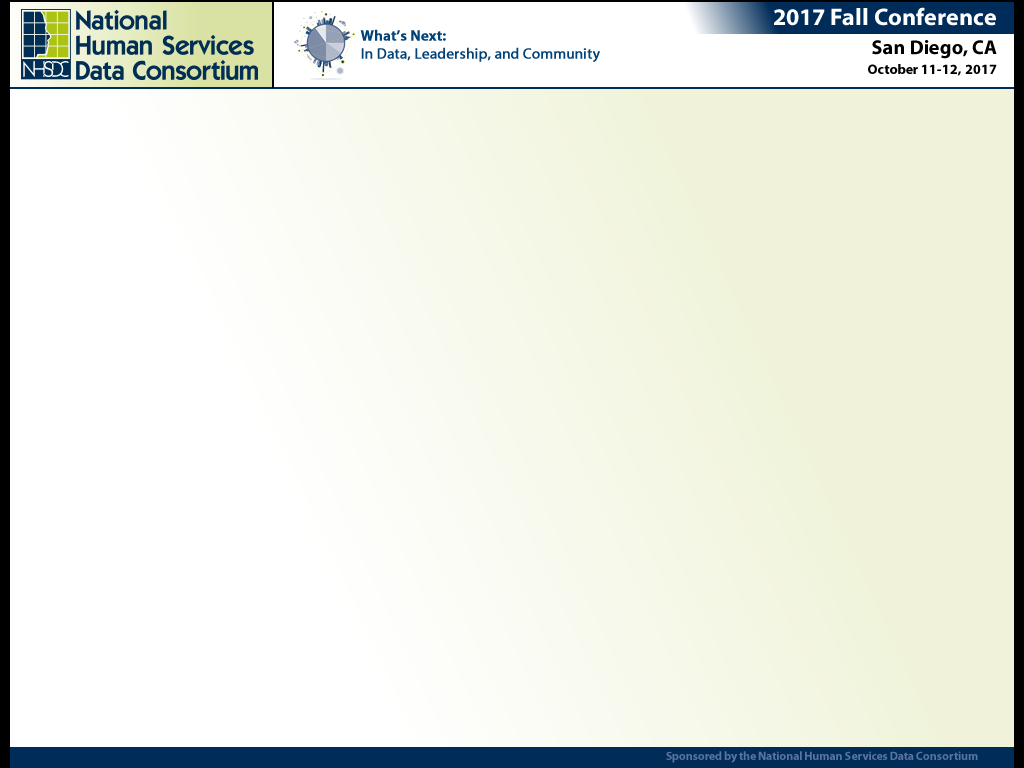 Preparedness for Future Disasters
Facilities
Staff
Electricity
Internet
Database platform
Pre-planning
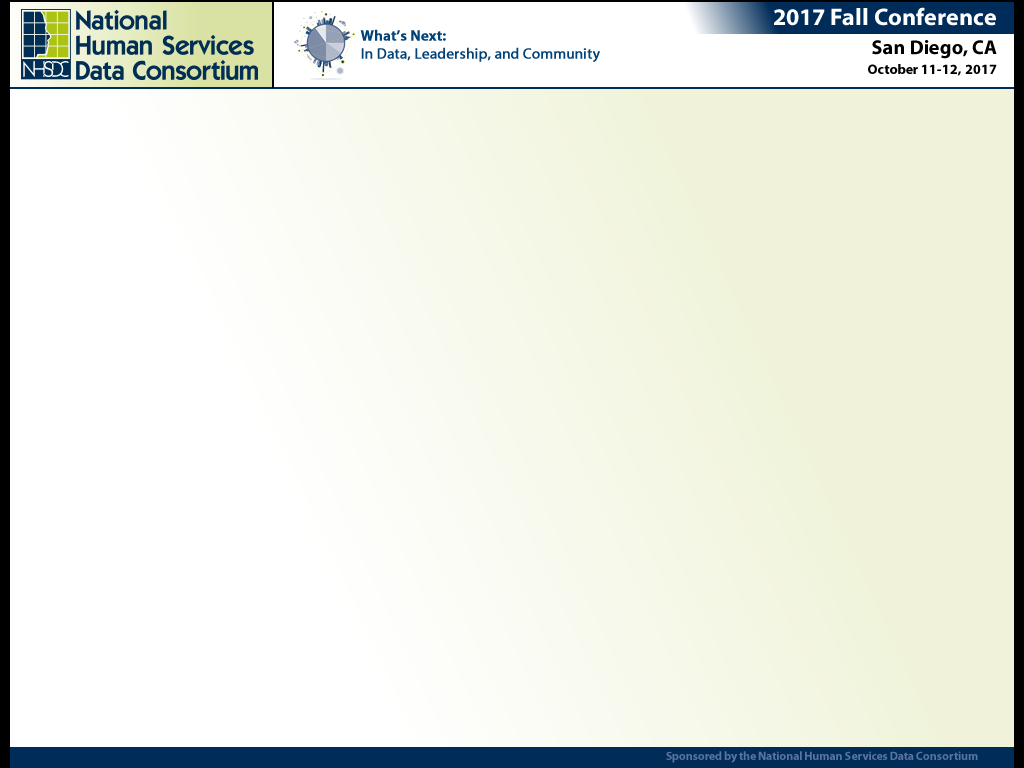 Future Technical Considerations
Disaster-specific data elements in future HMIS Data Standards?
HUD CSV Export from Mobile App & Import to HMIS?
Status of Temporary Emergency Shelters re: HUD reports (PIT, HIC, AHAR, SPM)?
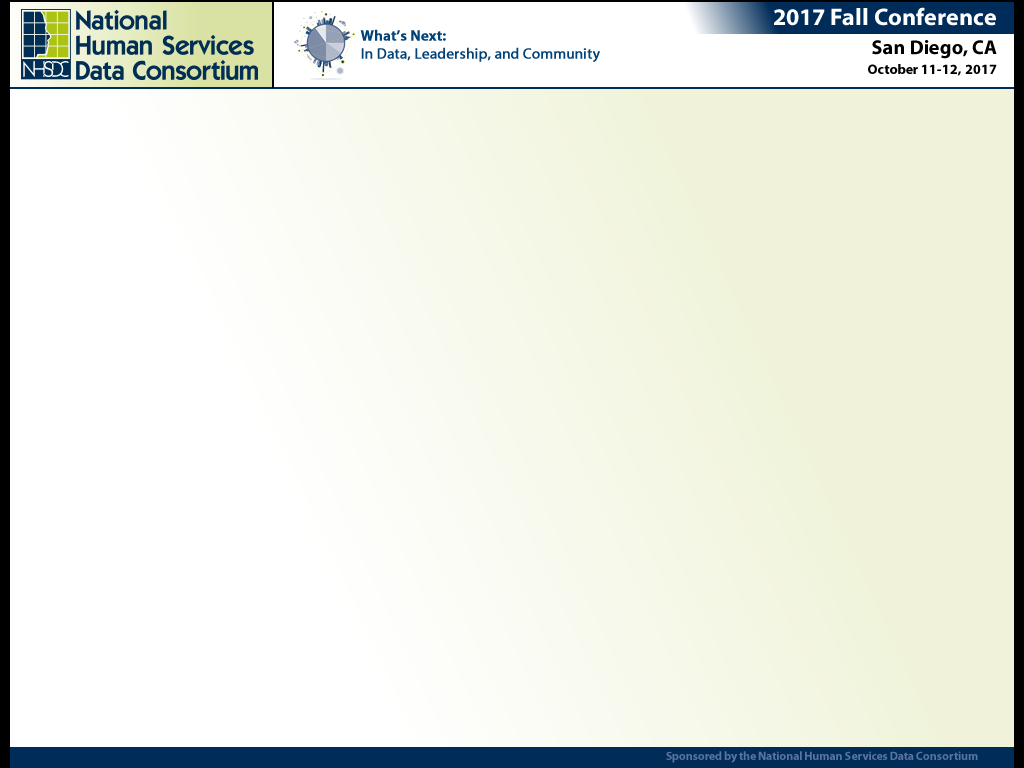 Lessons Learned
People with mental health conditions may not be able to access meds
Those with severe mental and physical health conditions have more extensive service needs
Senior citizens also have different care needs
Hard to match the need for help with the resources
FEMA, Red Cross, and shelters need to be connected ASAP to ensure an effective workflow
Need to be careful of survey overload
The Boy Scout motto rings true
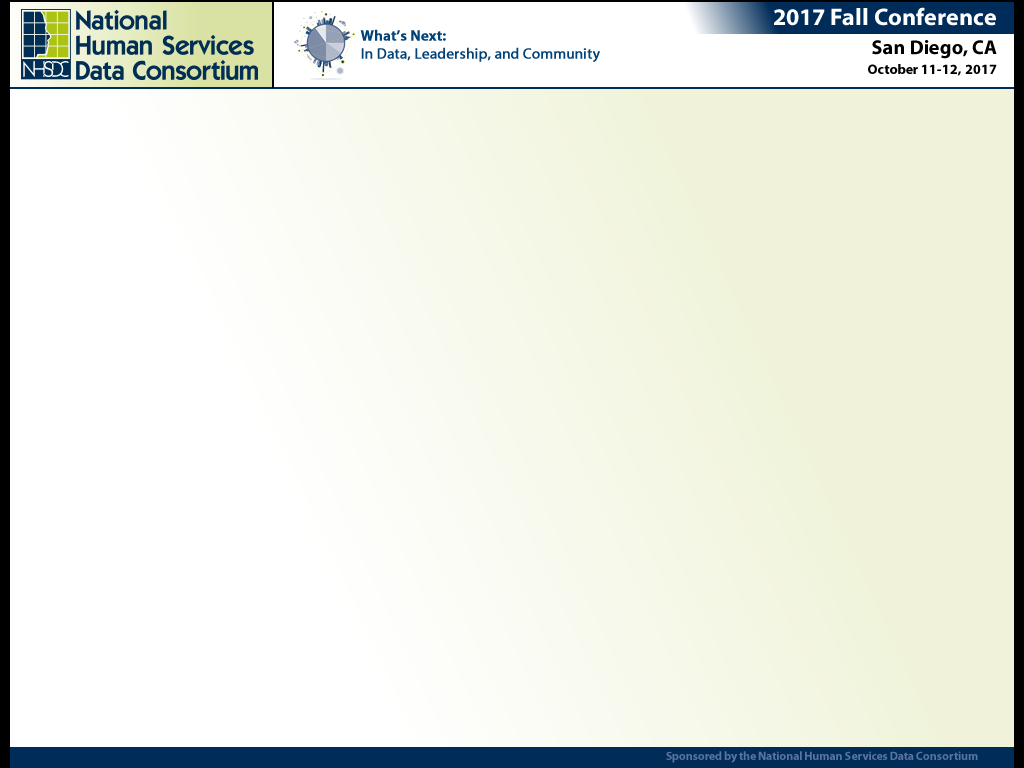 Questions?
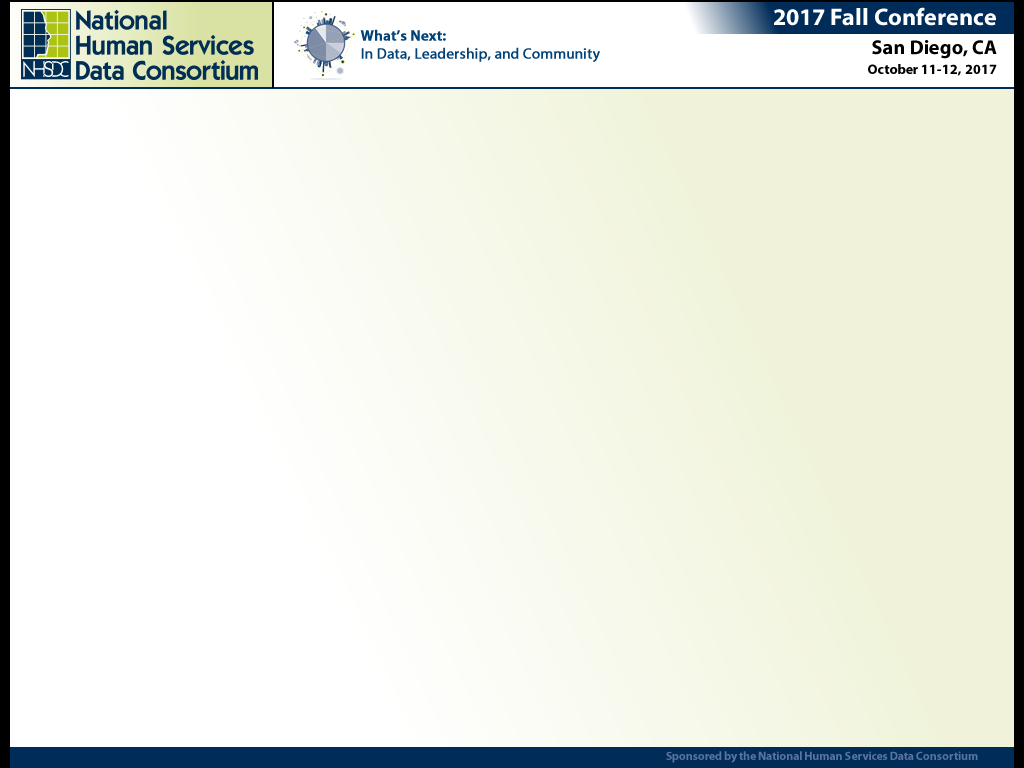 Contact Info
Matt Simmonds – Matt@SimtechSolutions.com
Eddie Barber – Eddie@SimtechSolutions.com
Ana Rausch – arausch@homelesshouston.org
Erol Fetahagic – efetahagic@homelesshouston.org